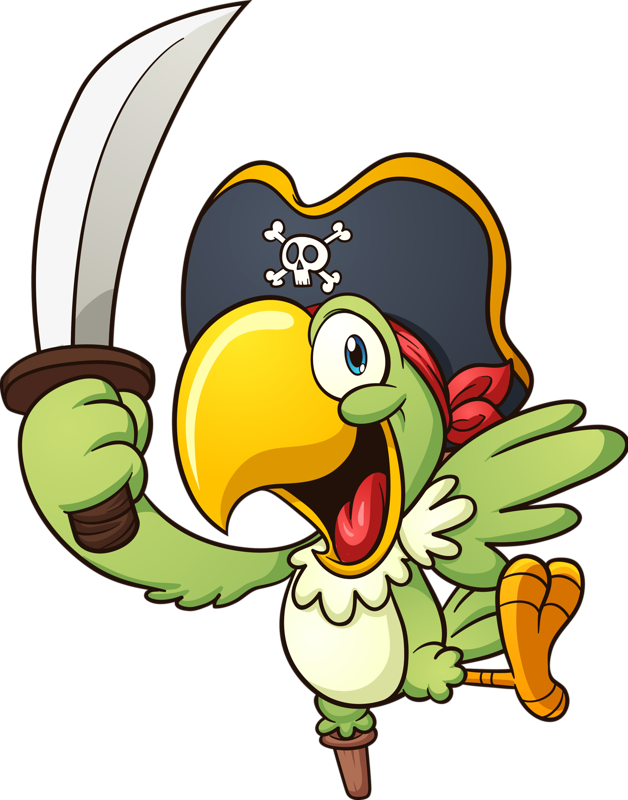 Descubre la incógnita
Comenzar
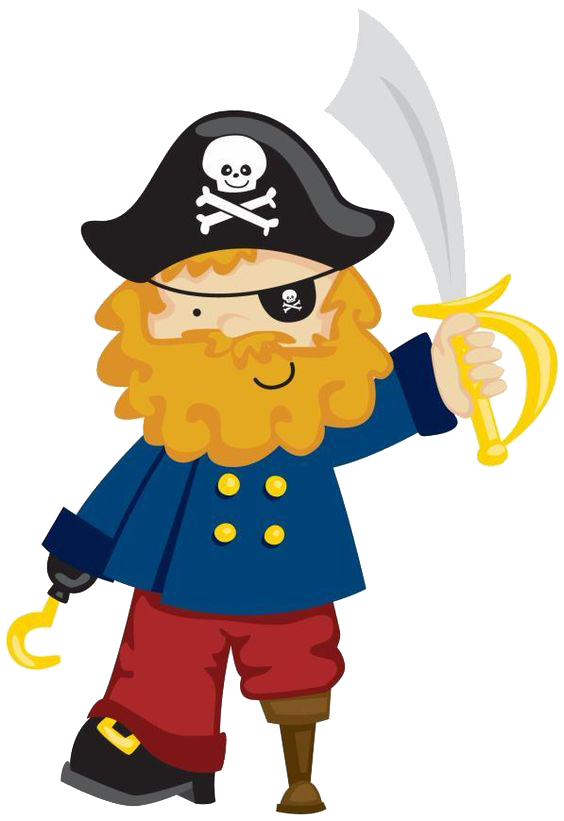 ¡Excelente!
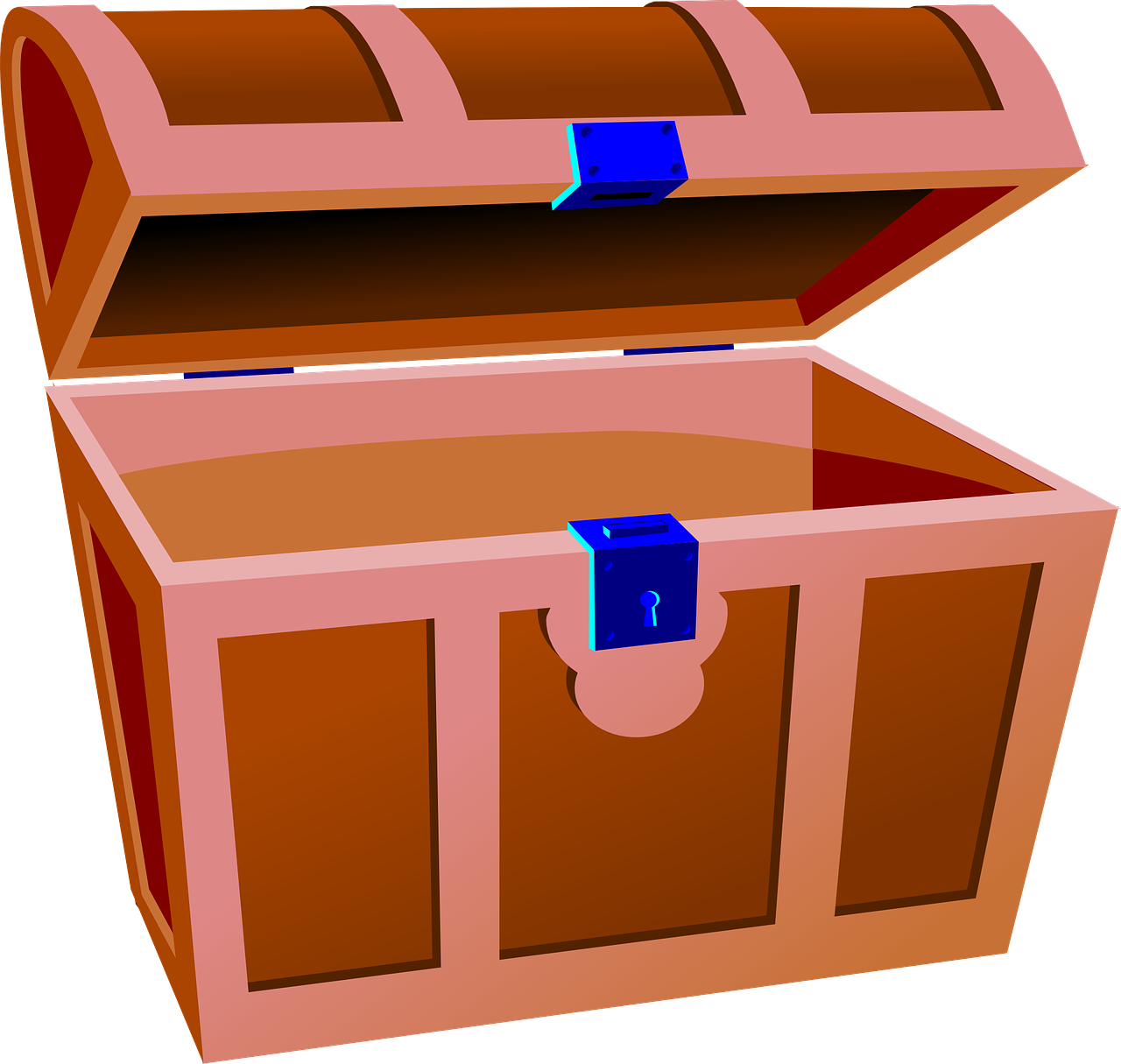 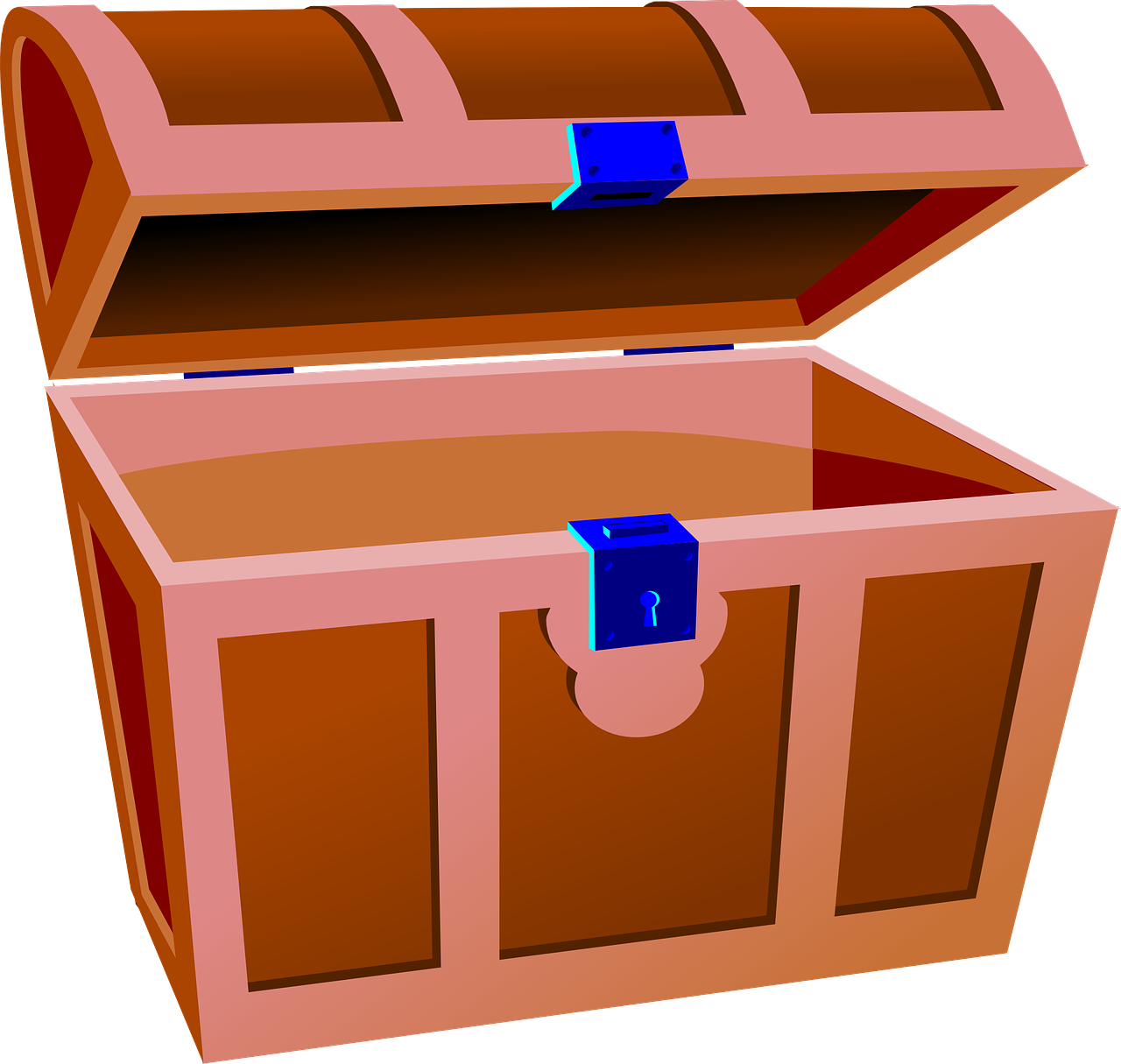 El valor de la incógnita
30
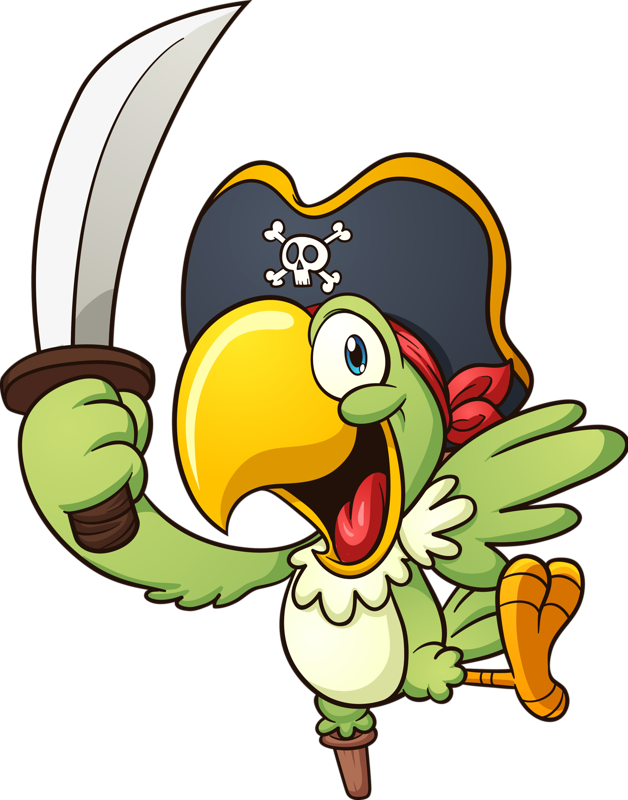 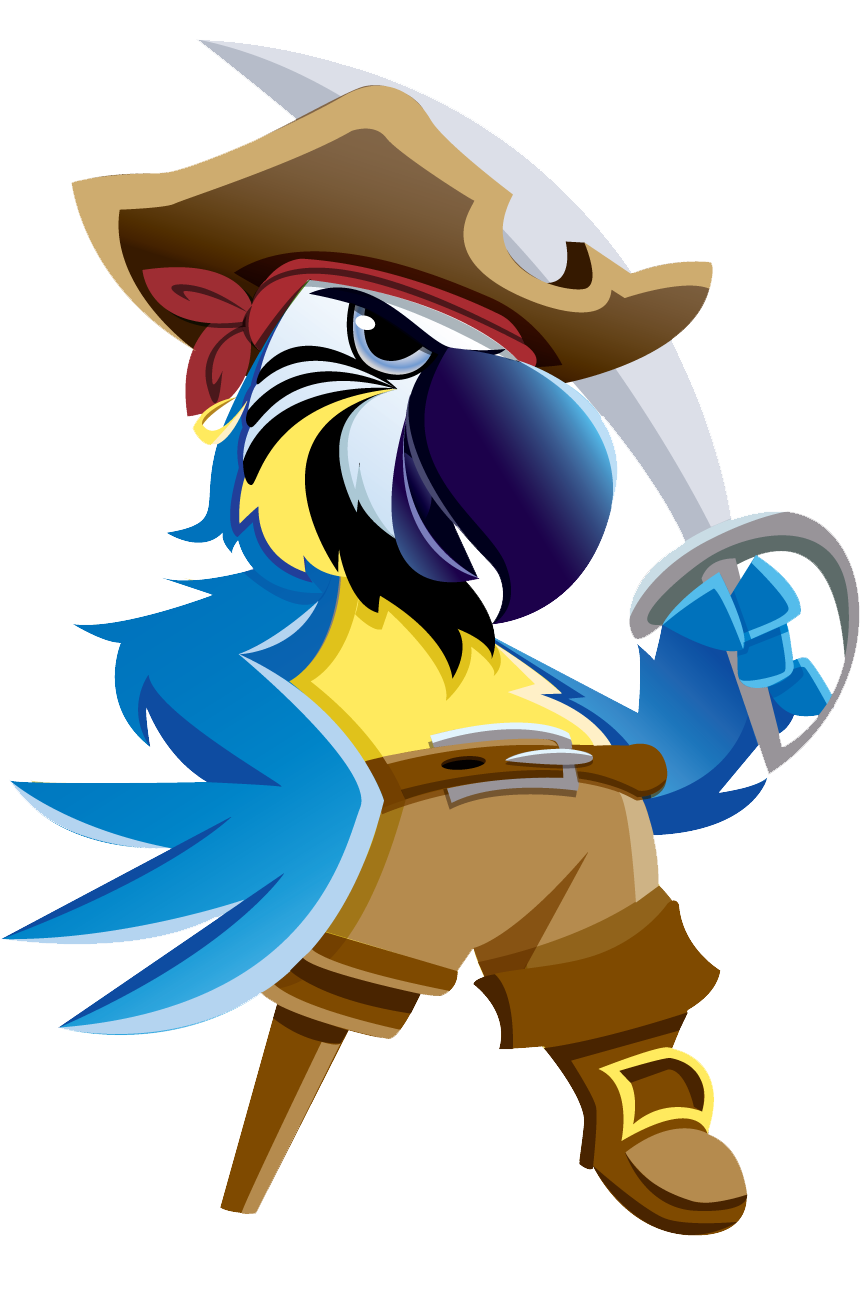 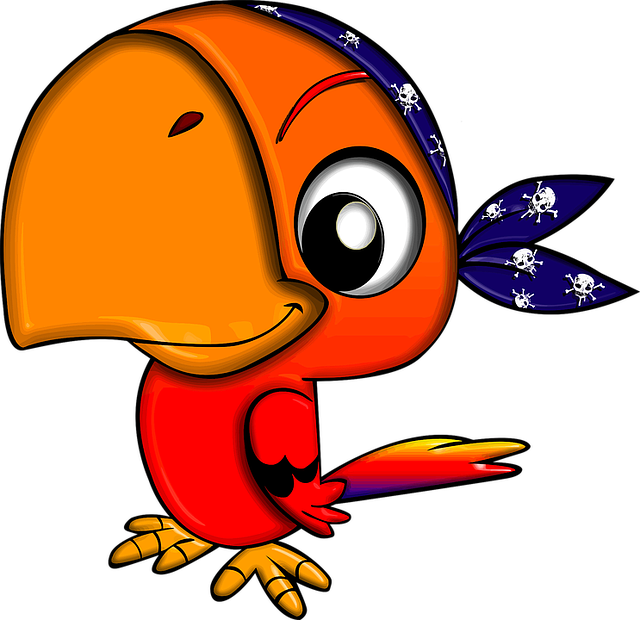 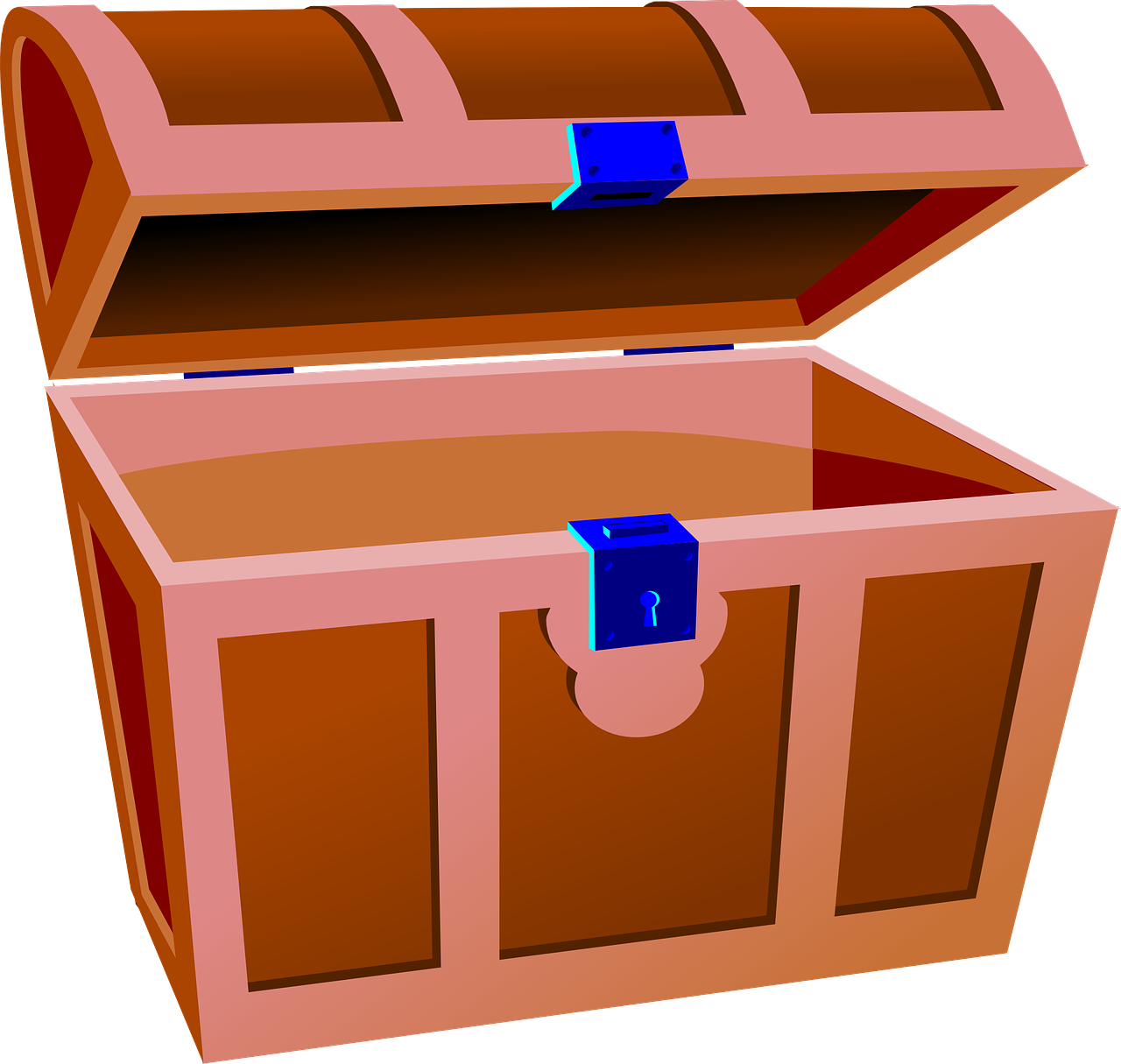 28
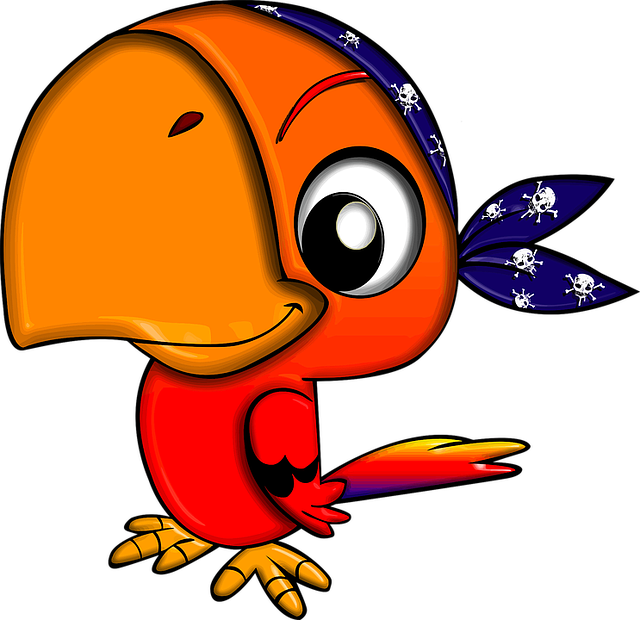 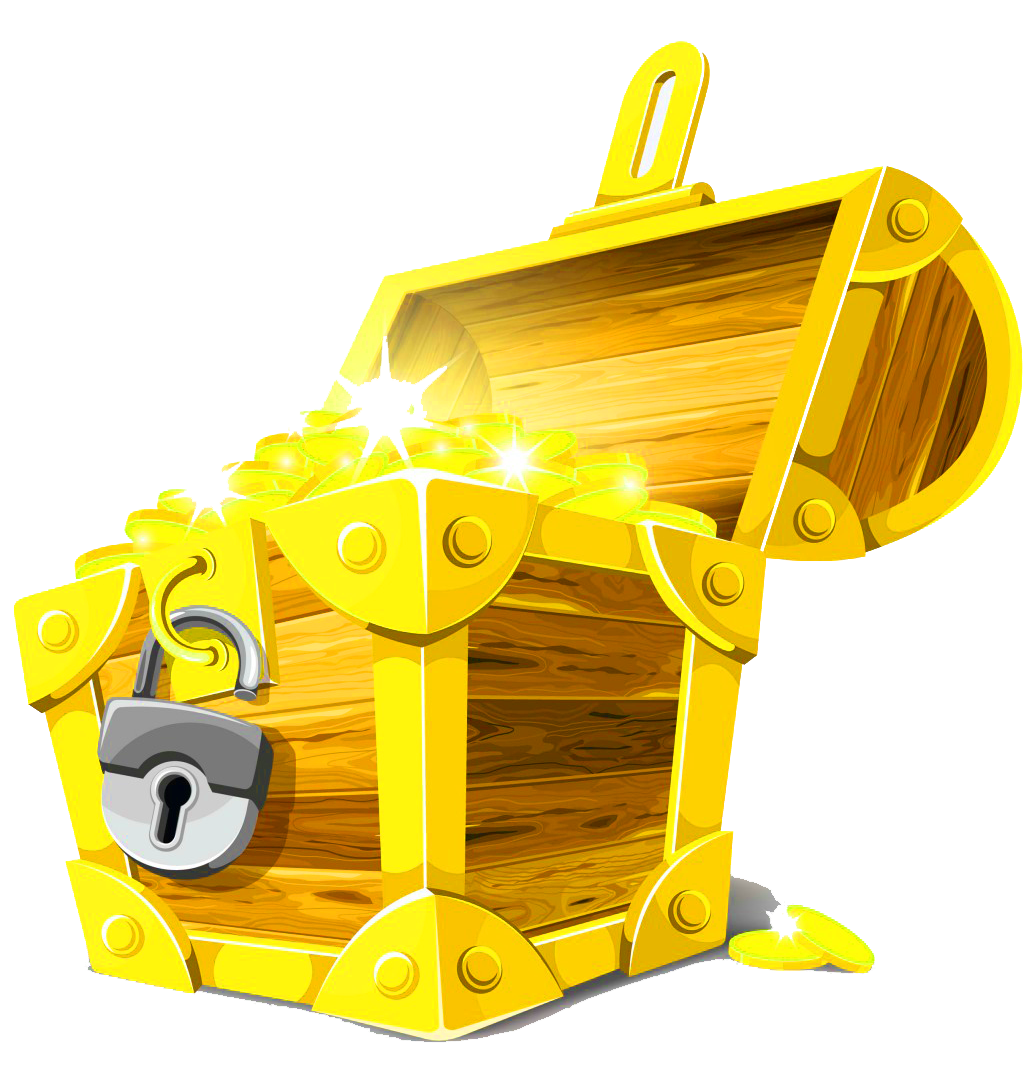 13
12
15
13
Siguiente
Ejercicio 1/6
Game Over
Jugar
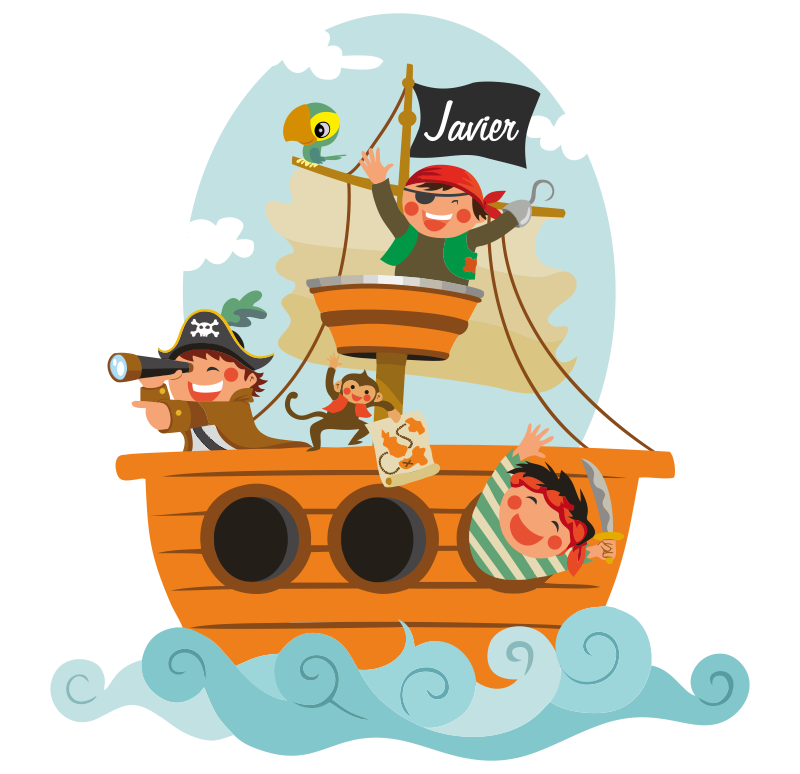 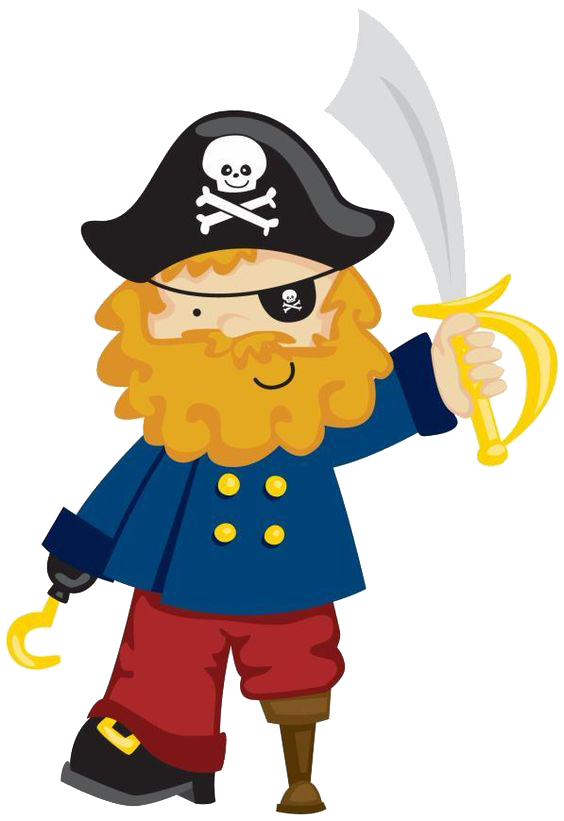 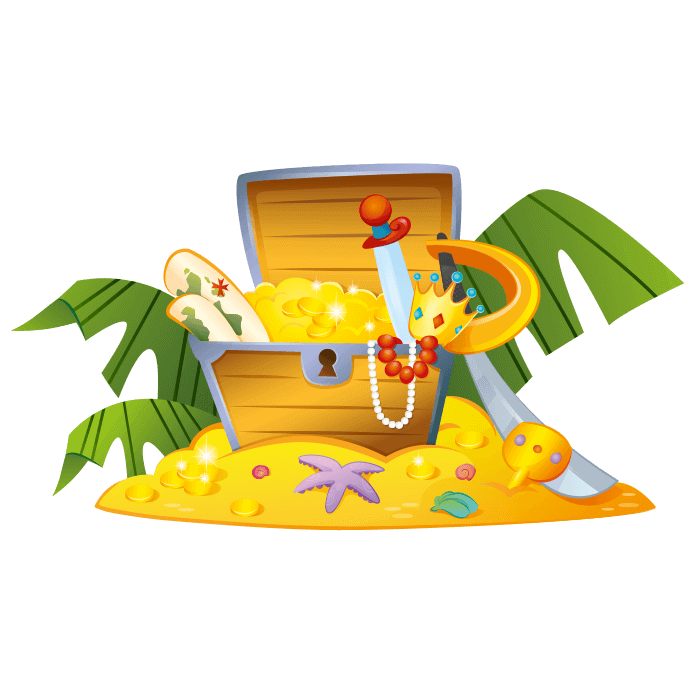 ¡Excelente!
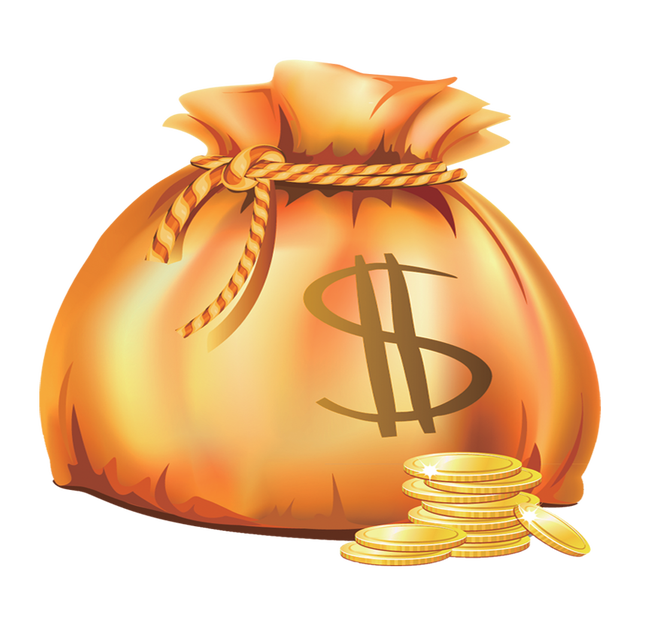 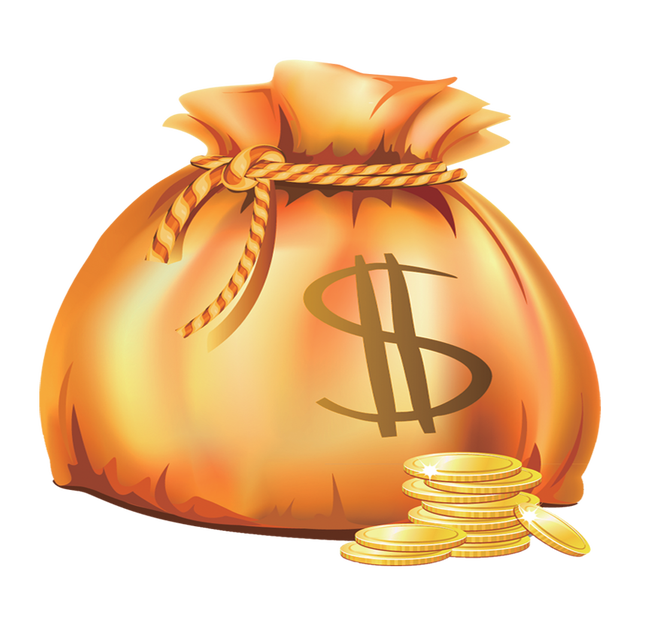 El valor de la incógnita
50
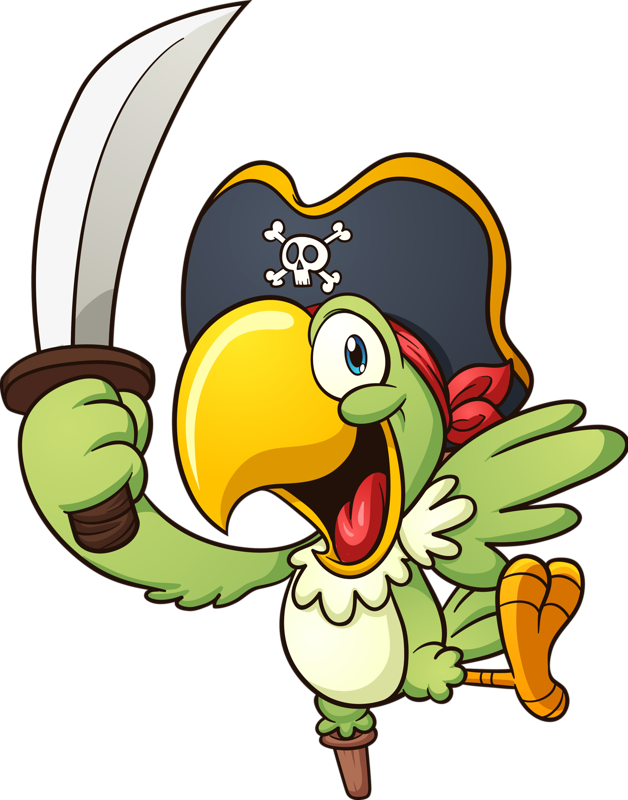 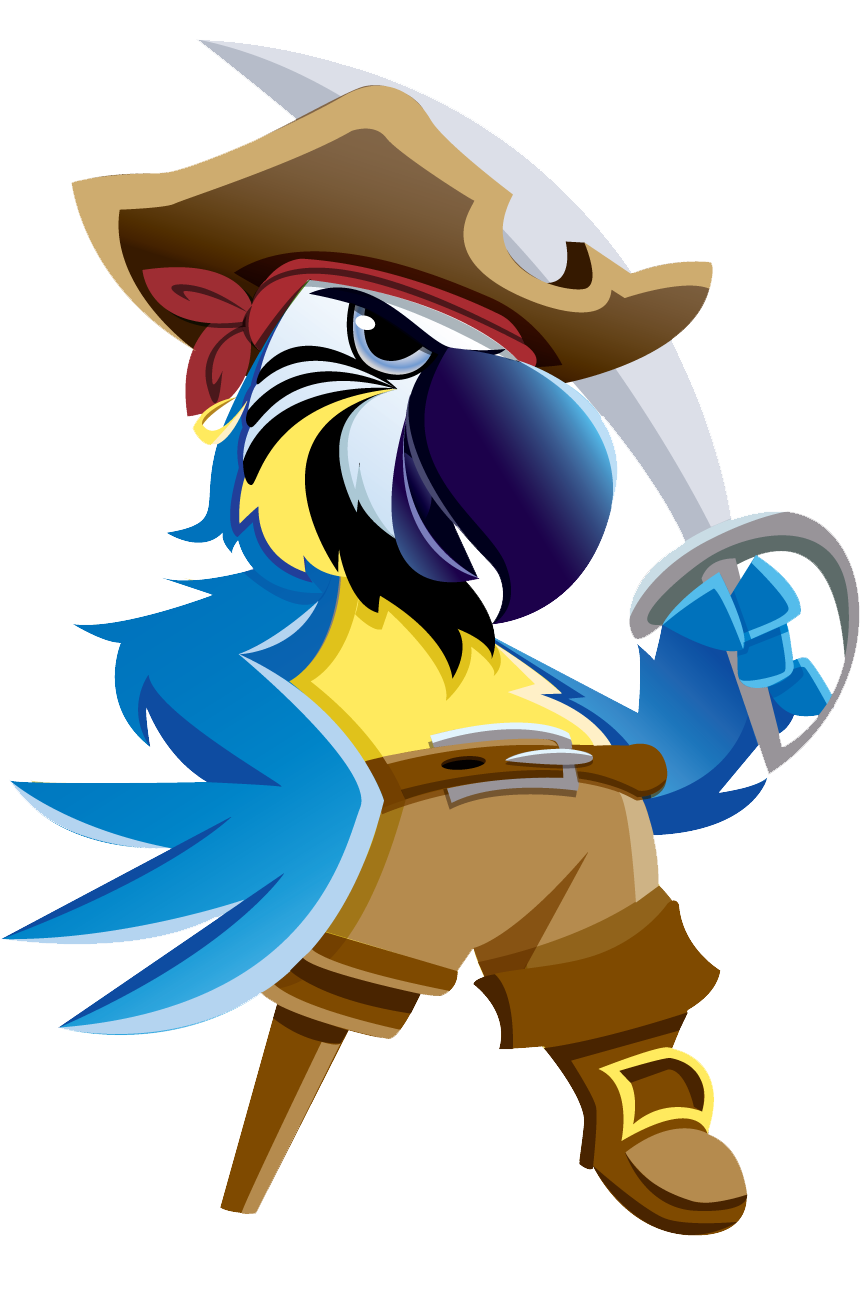 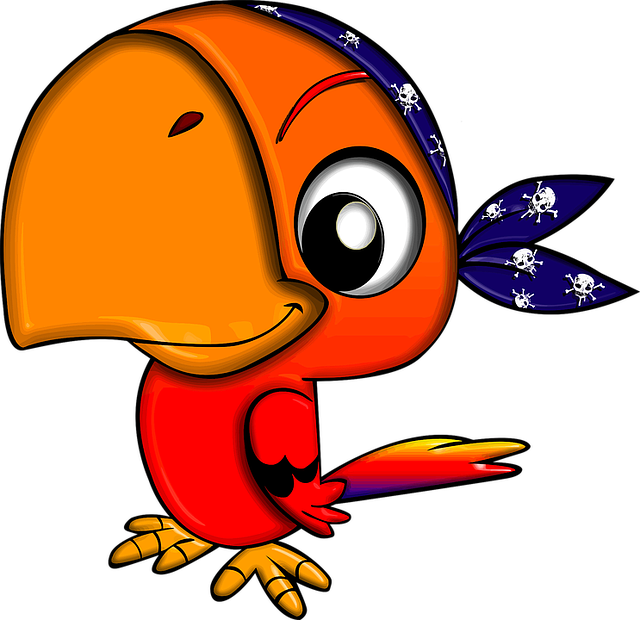 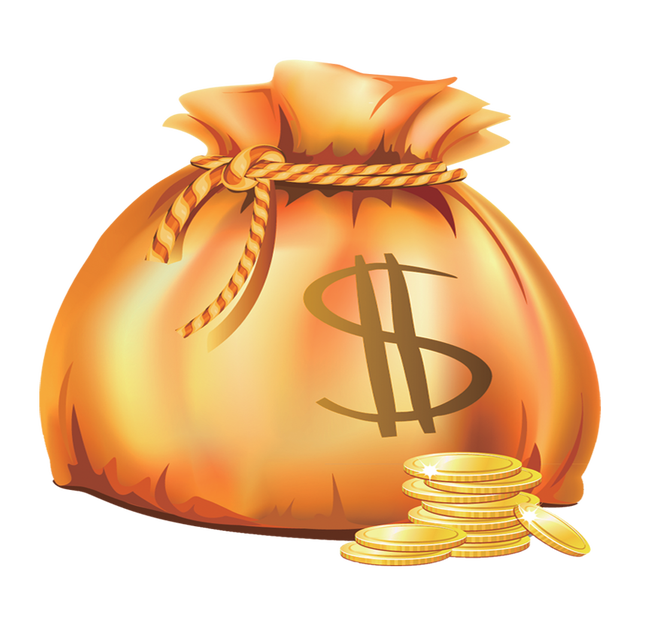 45
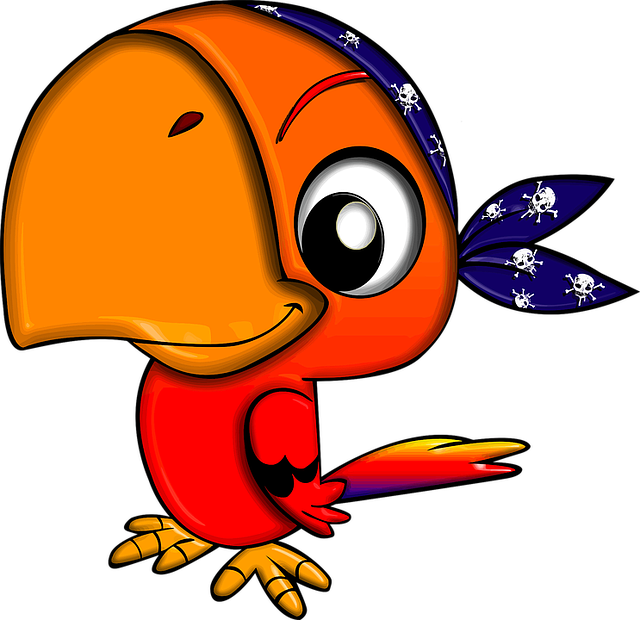 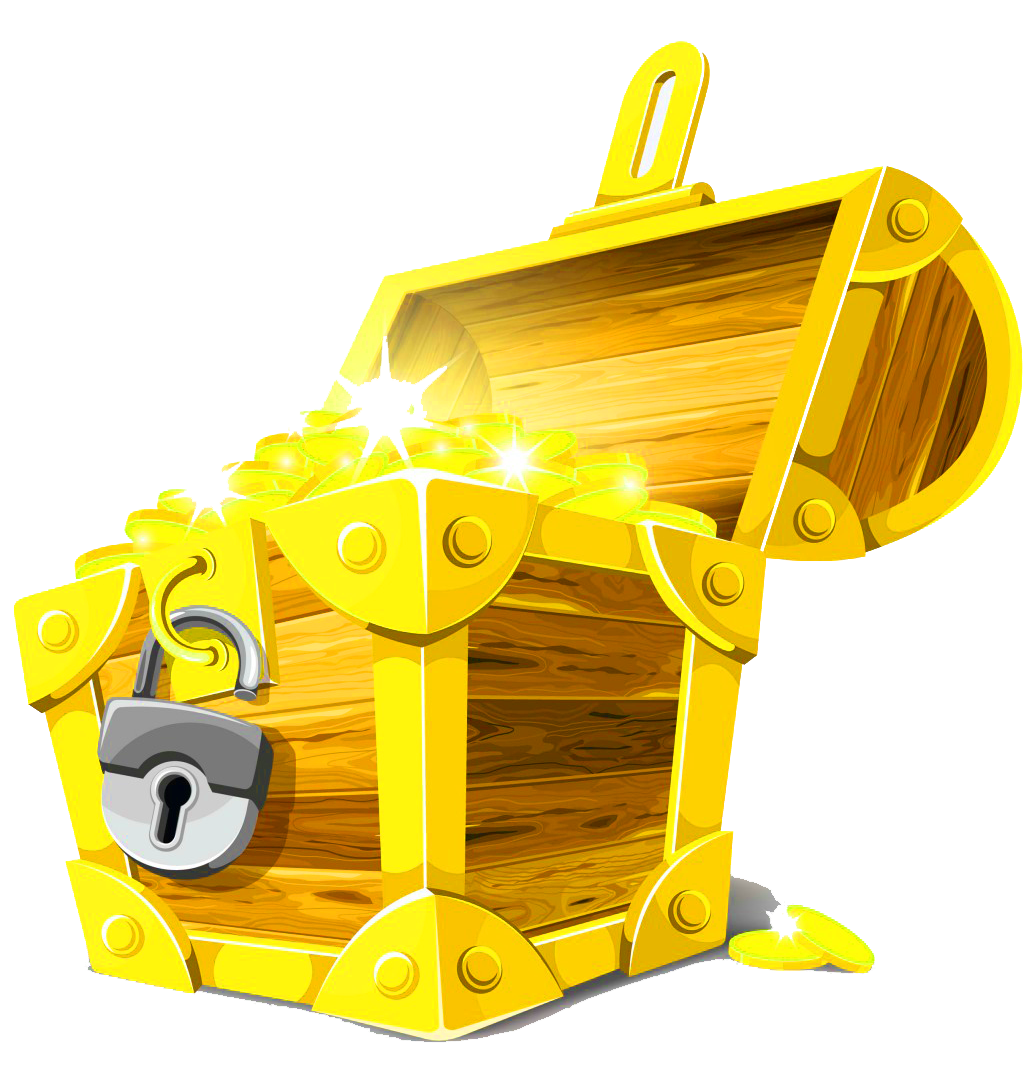 20
25
30
20
Siguiente
Ejercicio 2/6
Game Over
Jugar
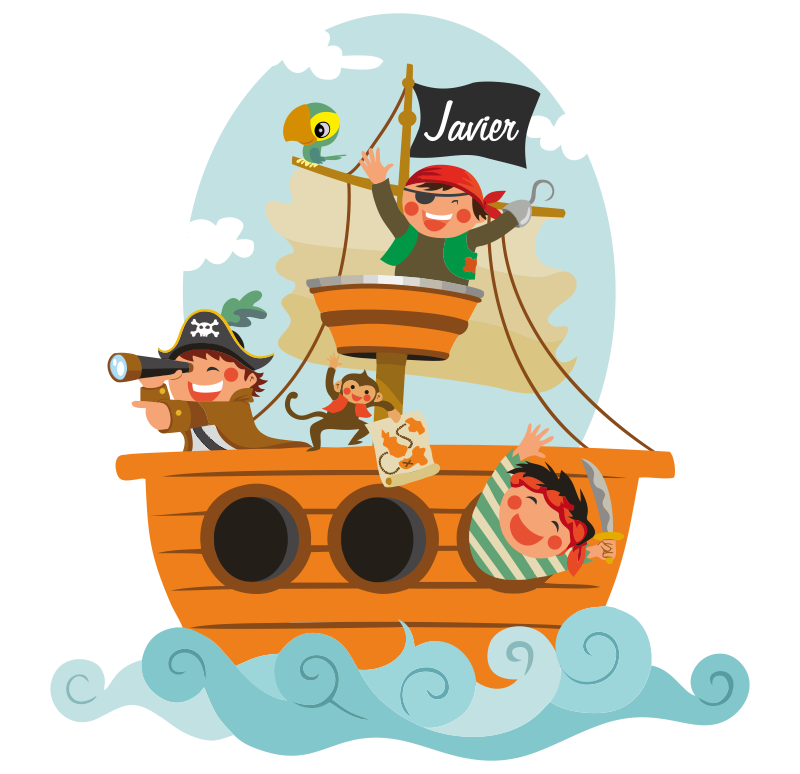 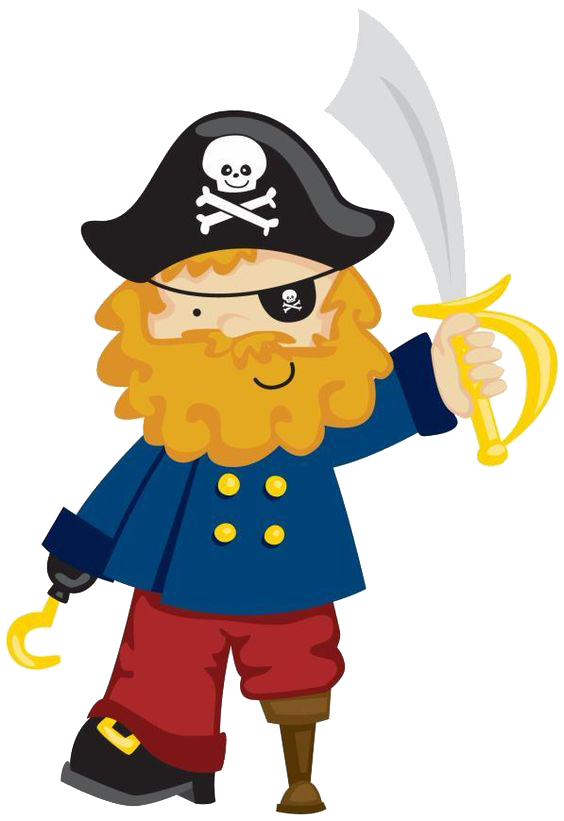 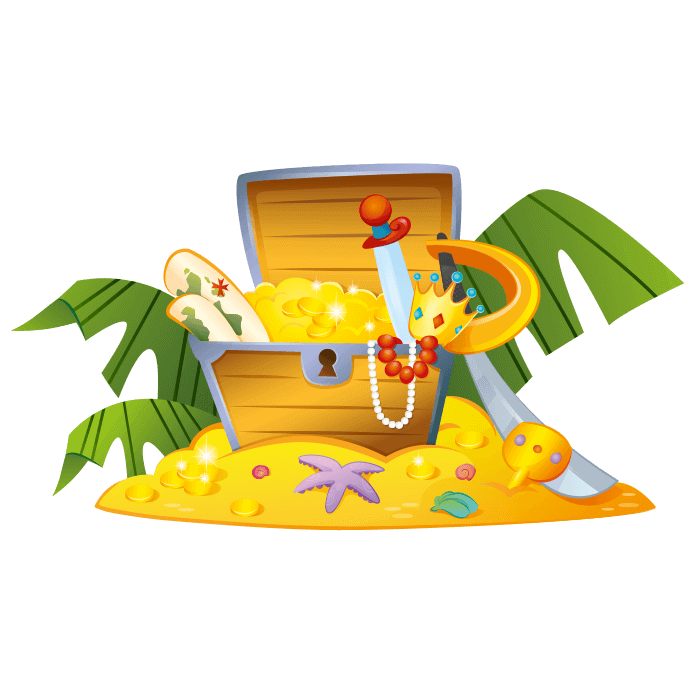 ¡Excelente!
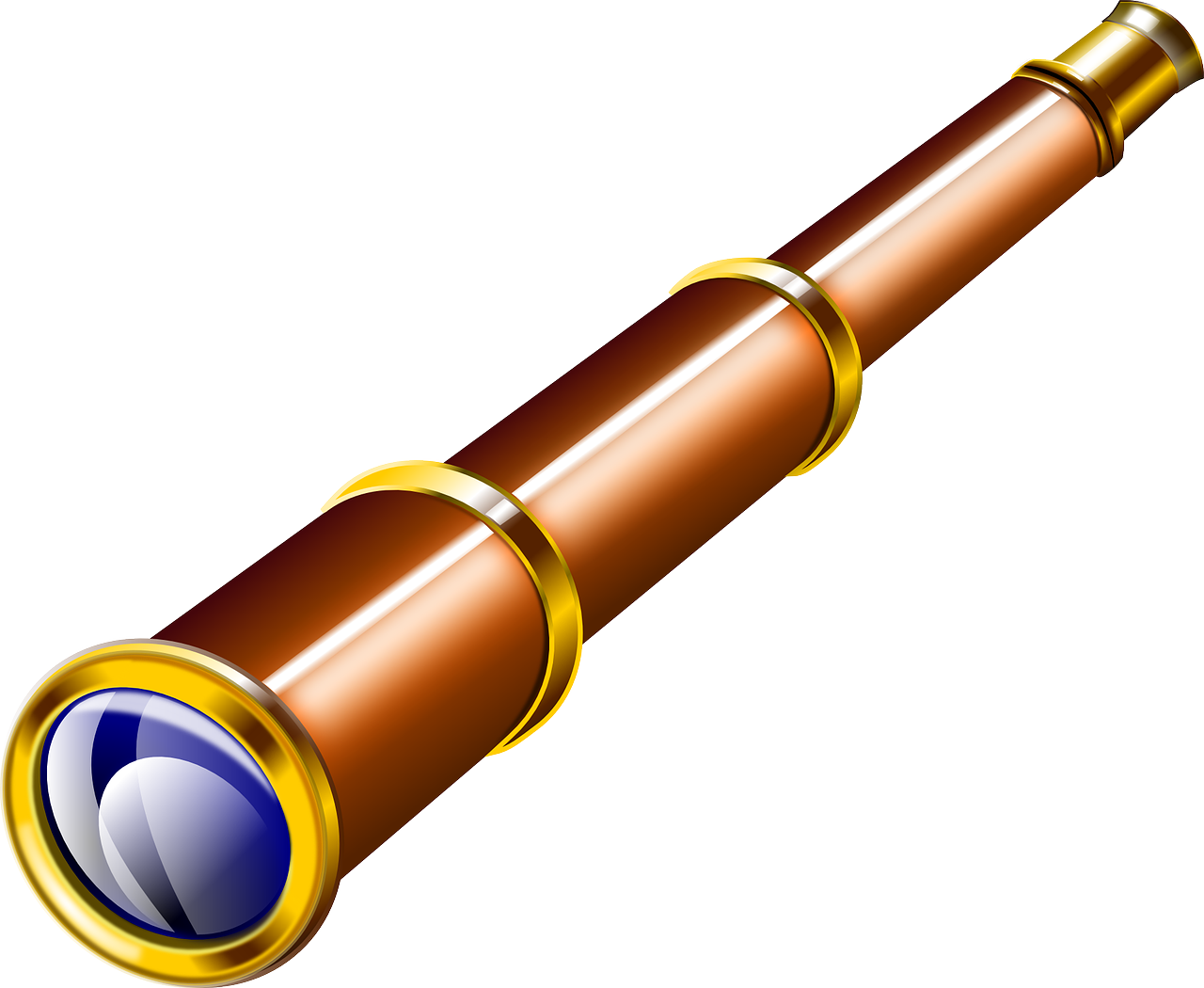 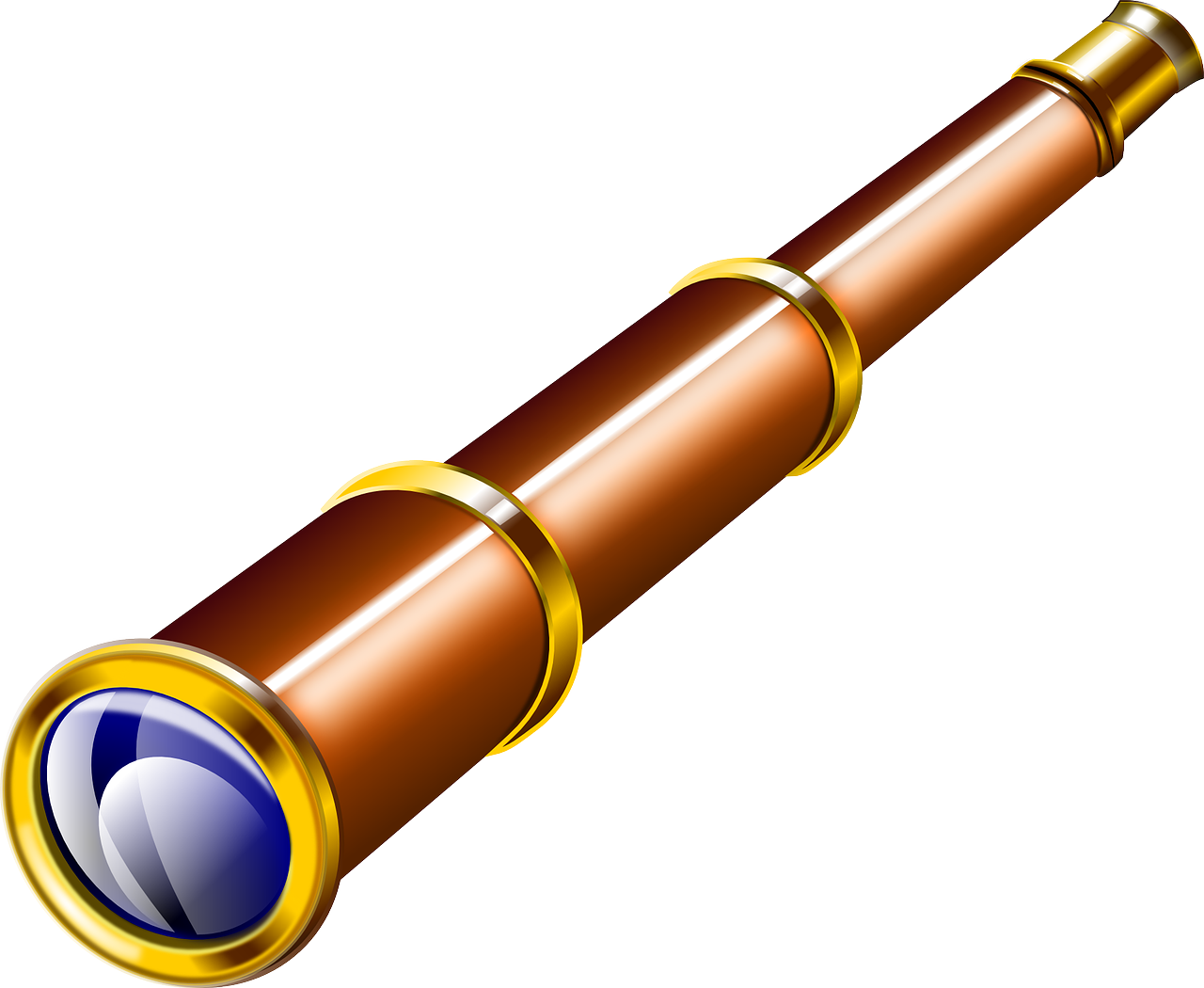 El valor de la incógnita
20
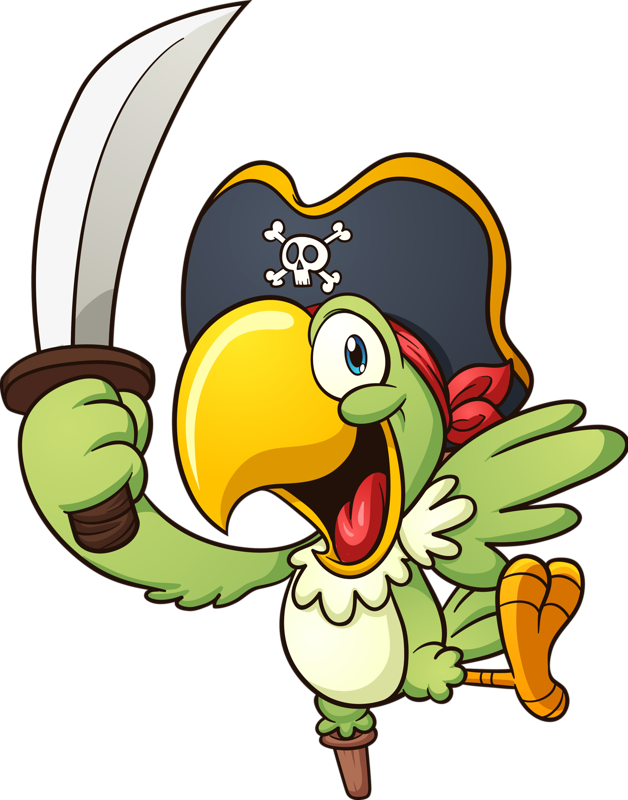 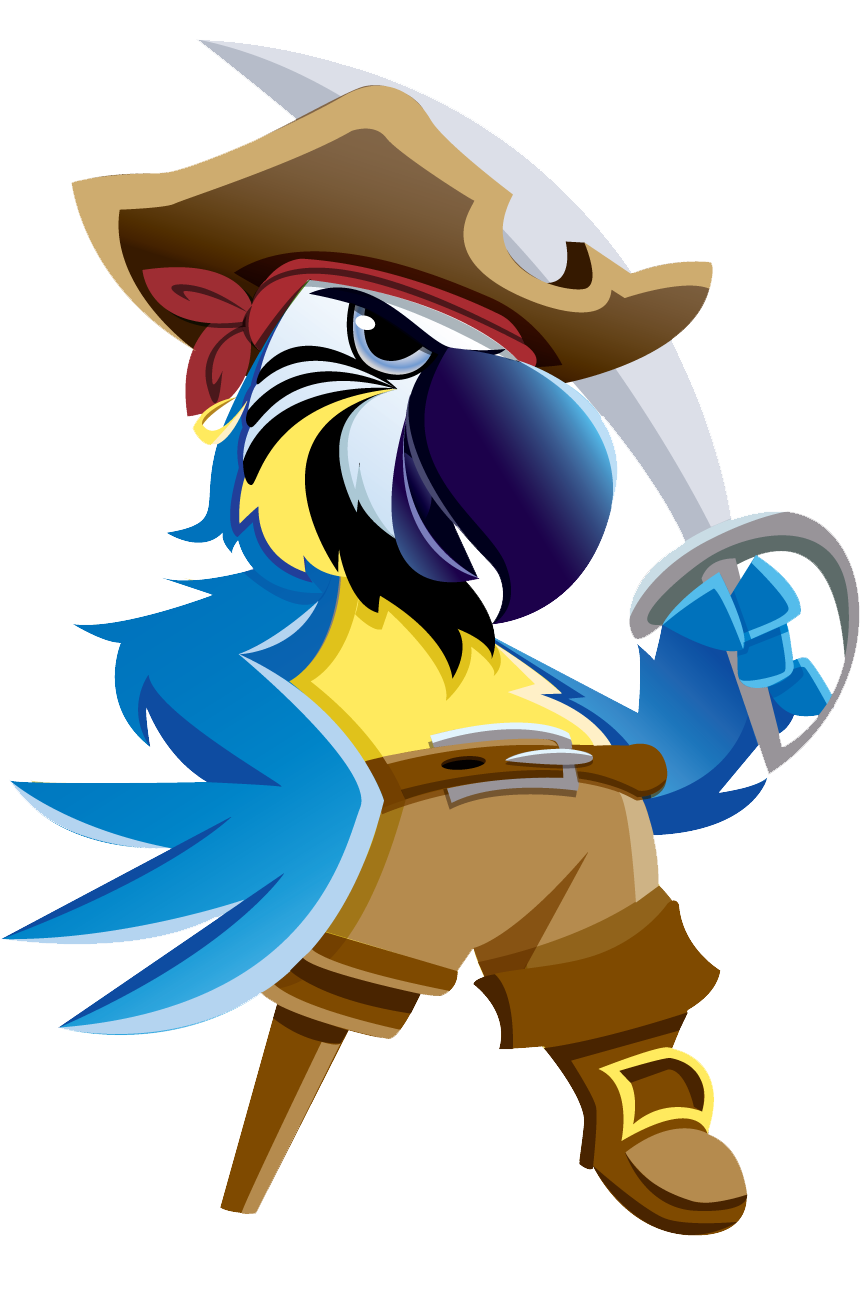 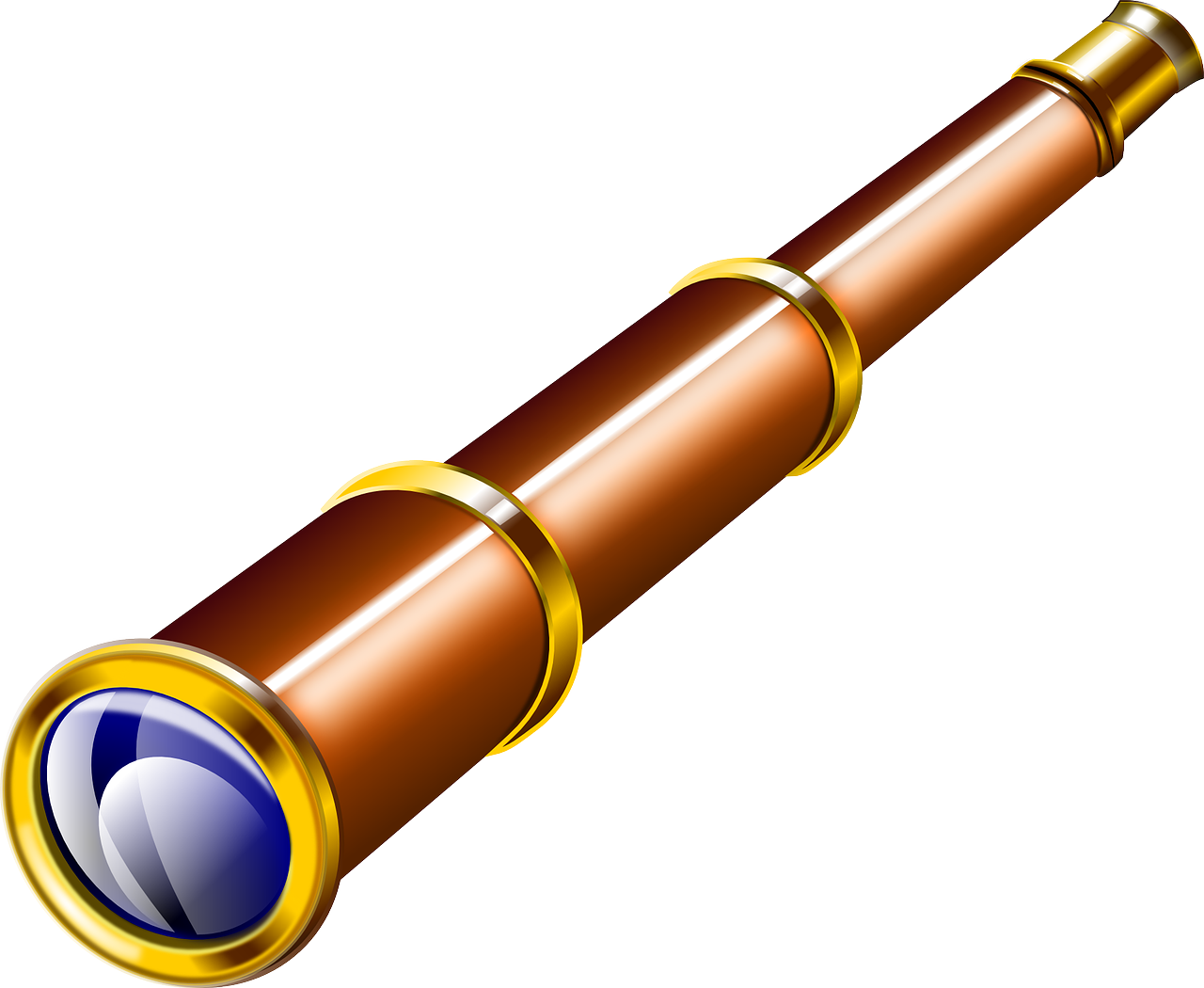 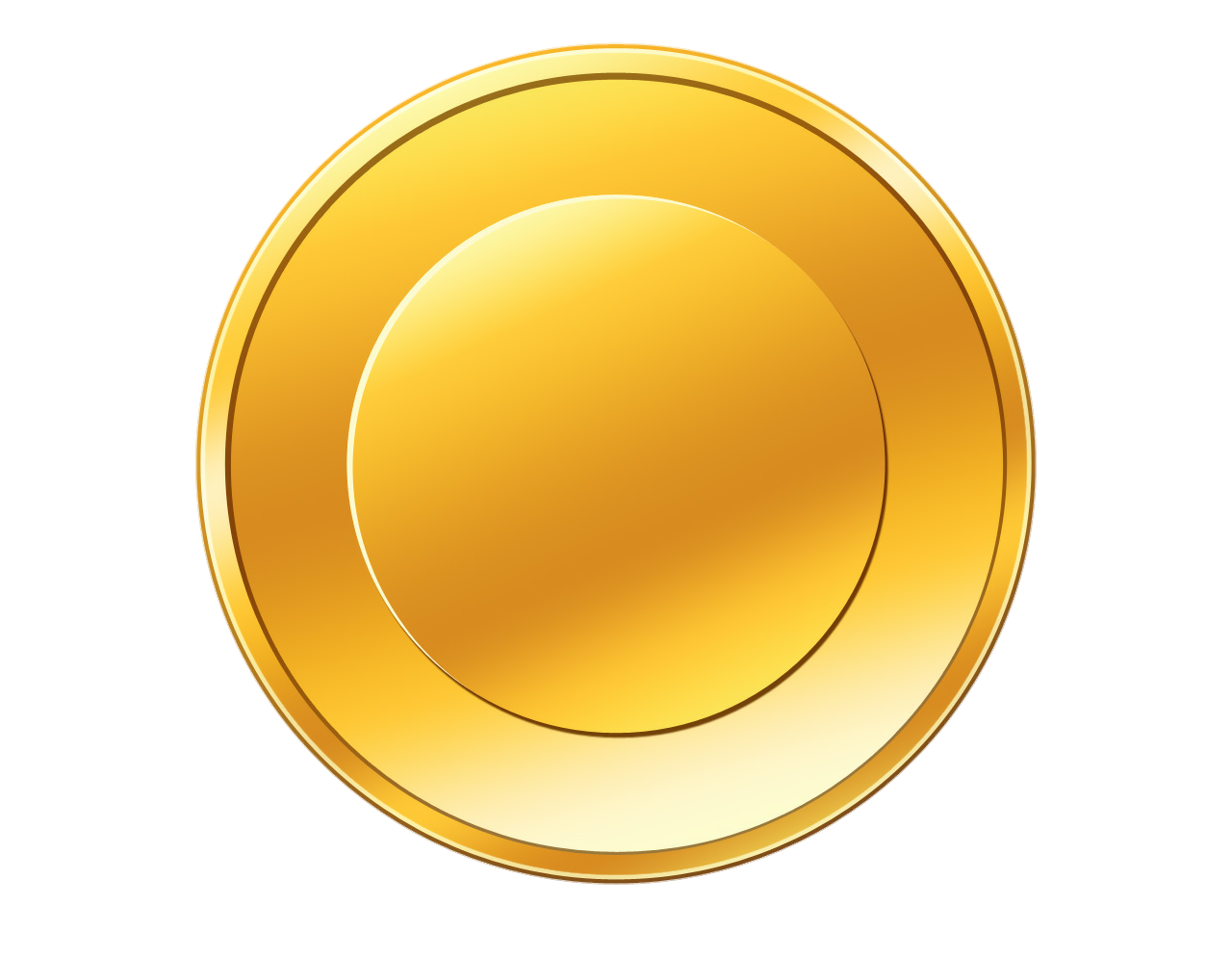 18
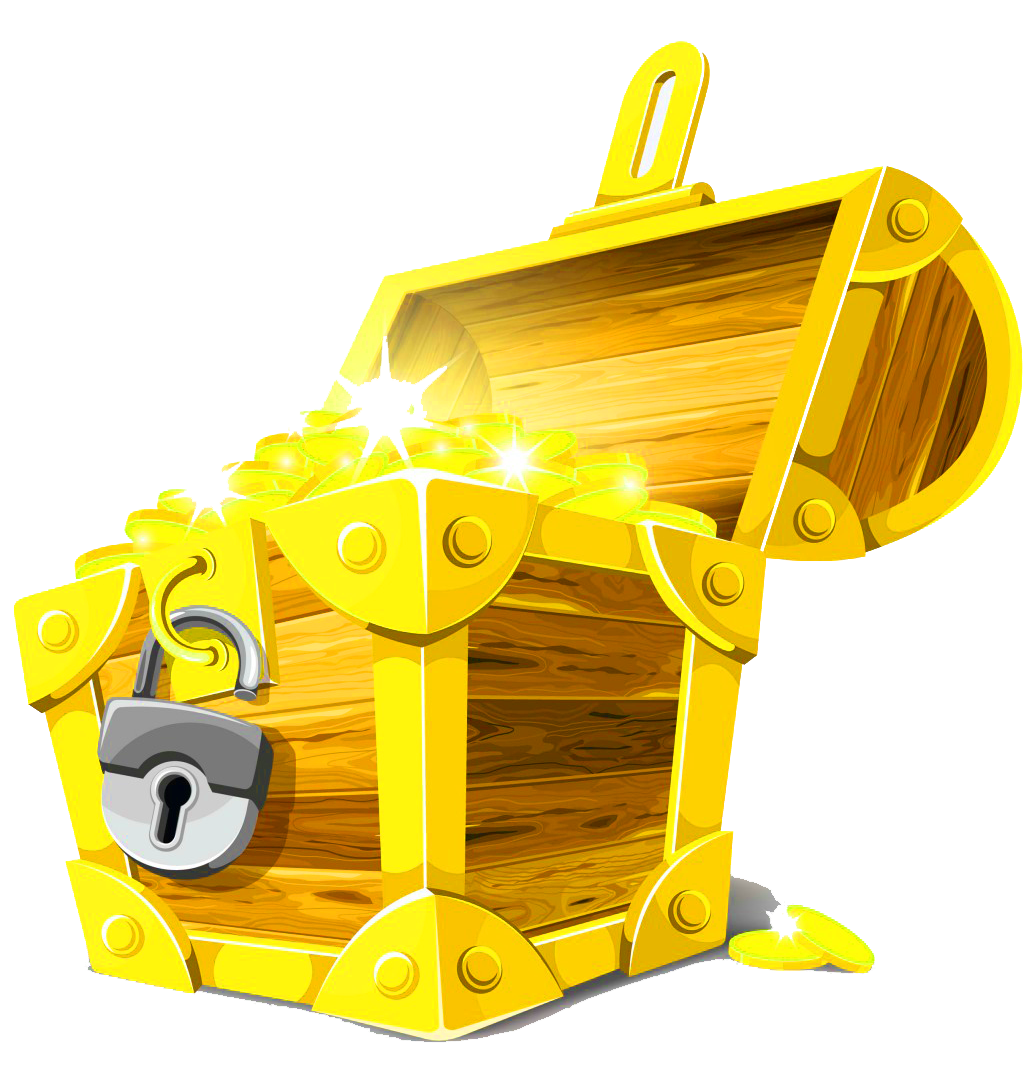 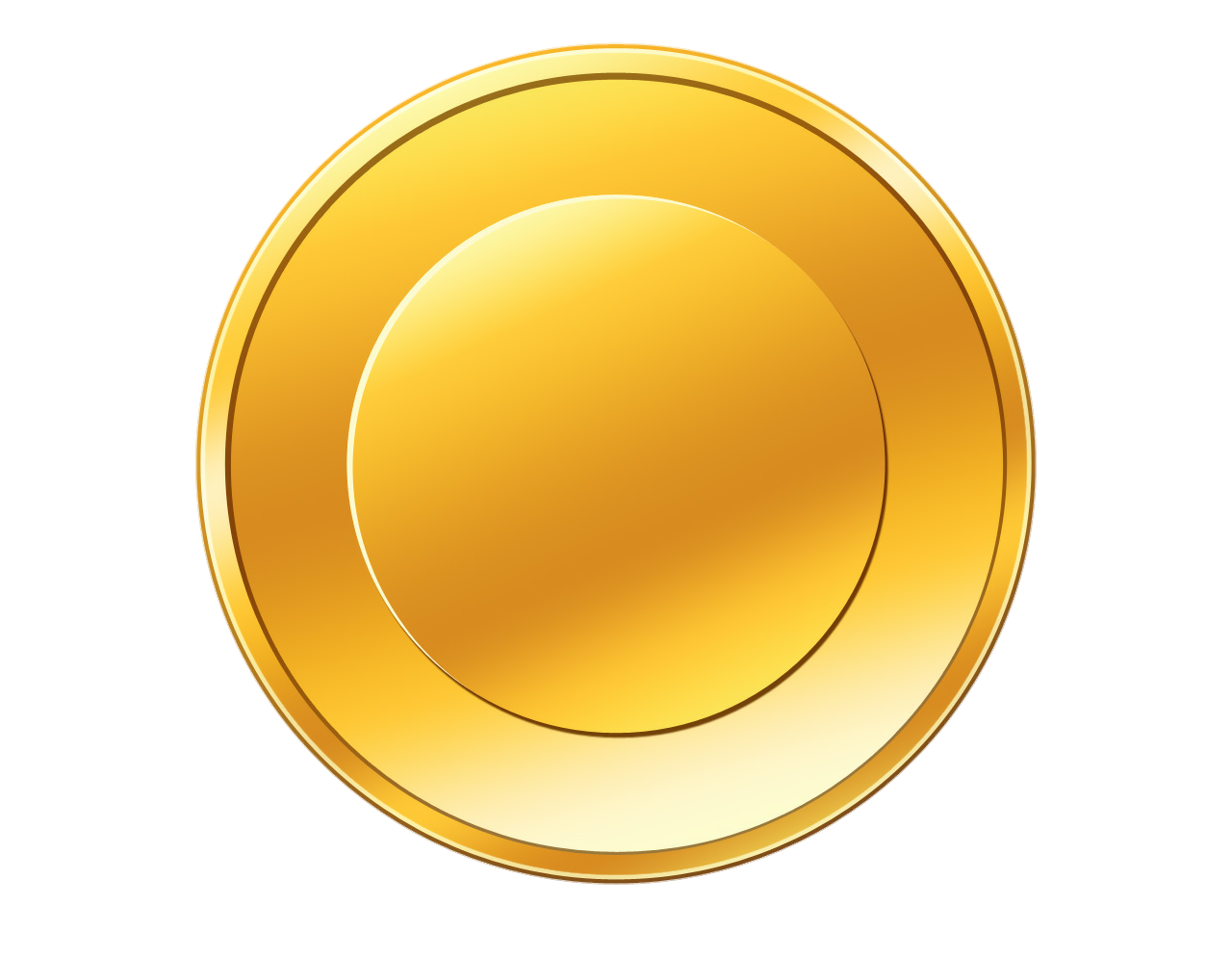 8
8
10
12
Siguiente
Ejercicio 3/6
Game Over
Jugar
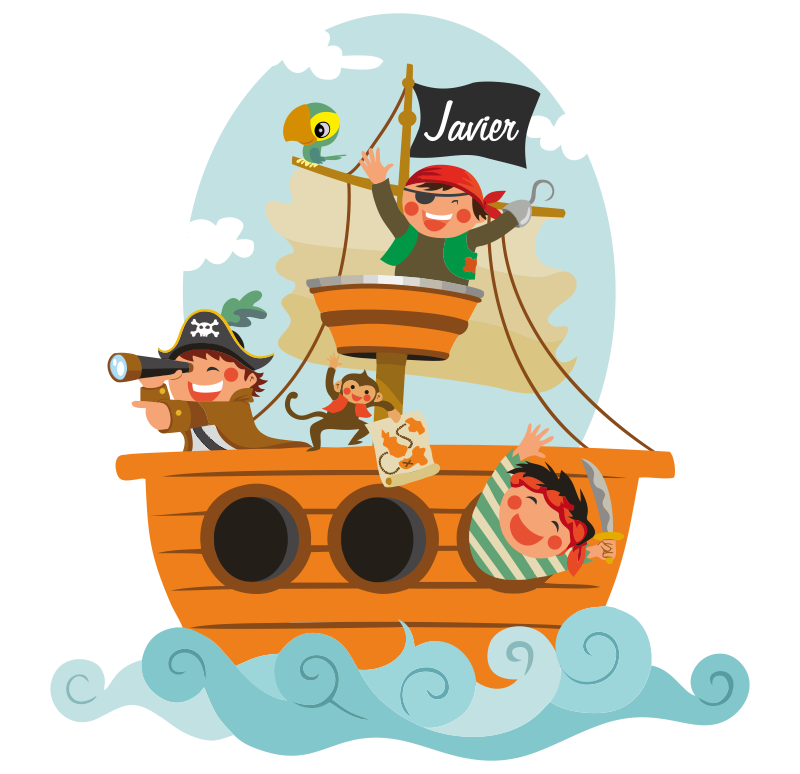 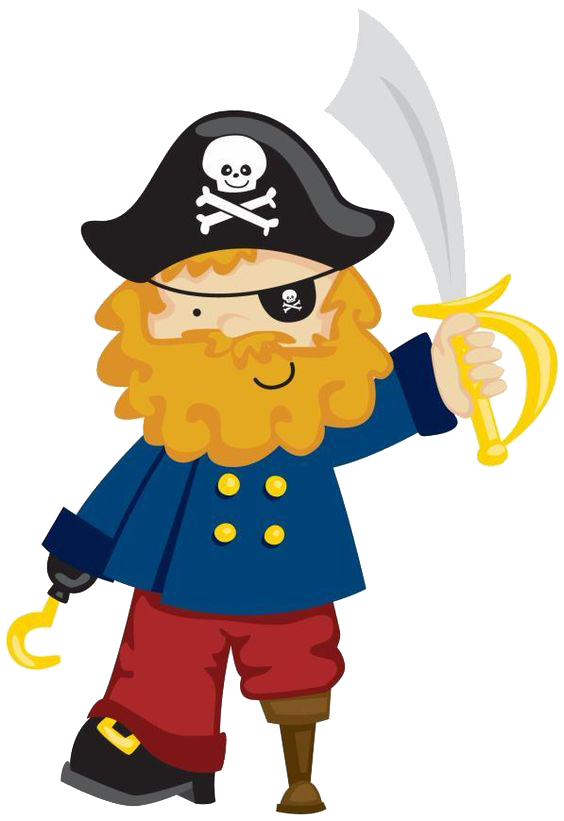 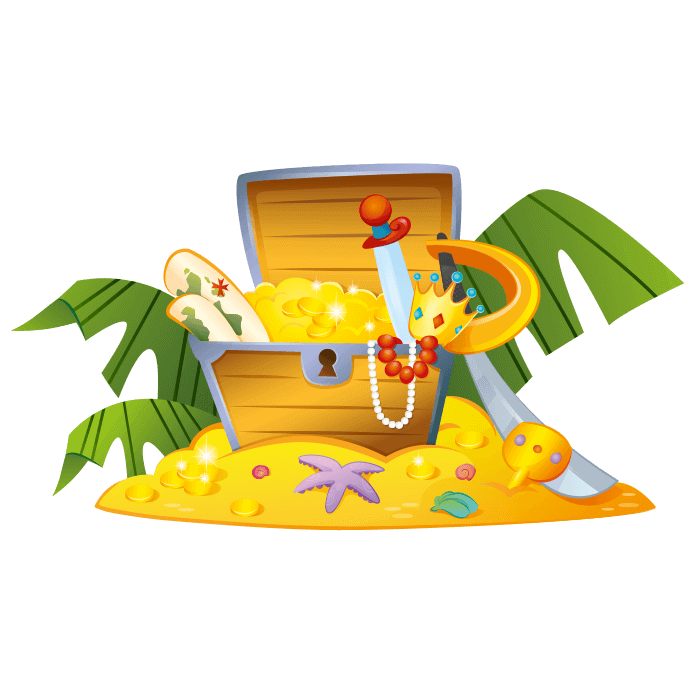 ¡Excelente!
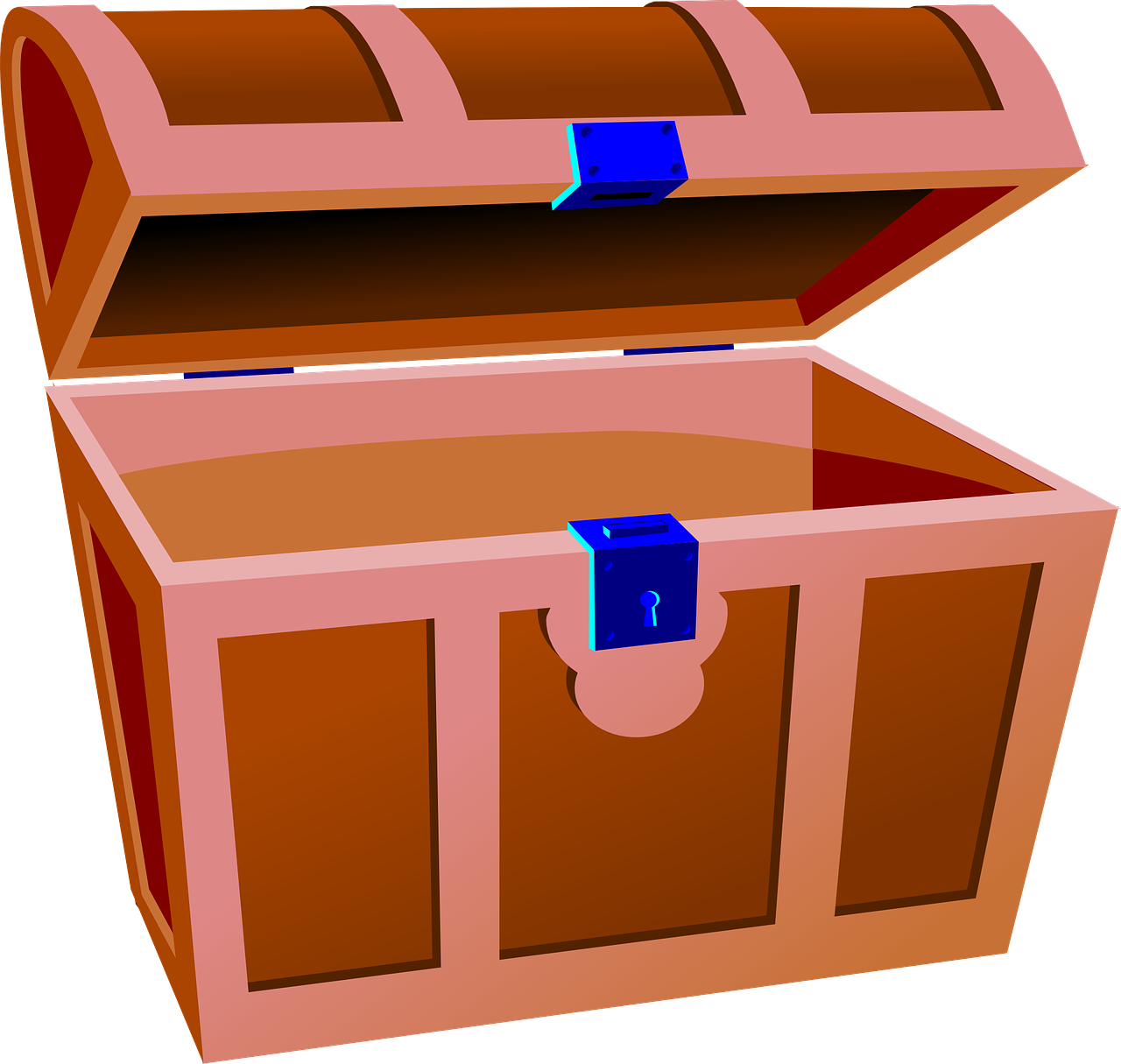 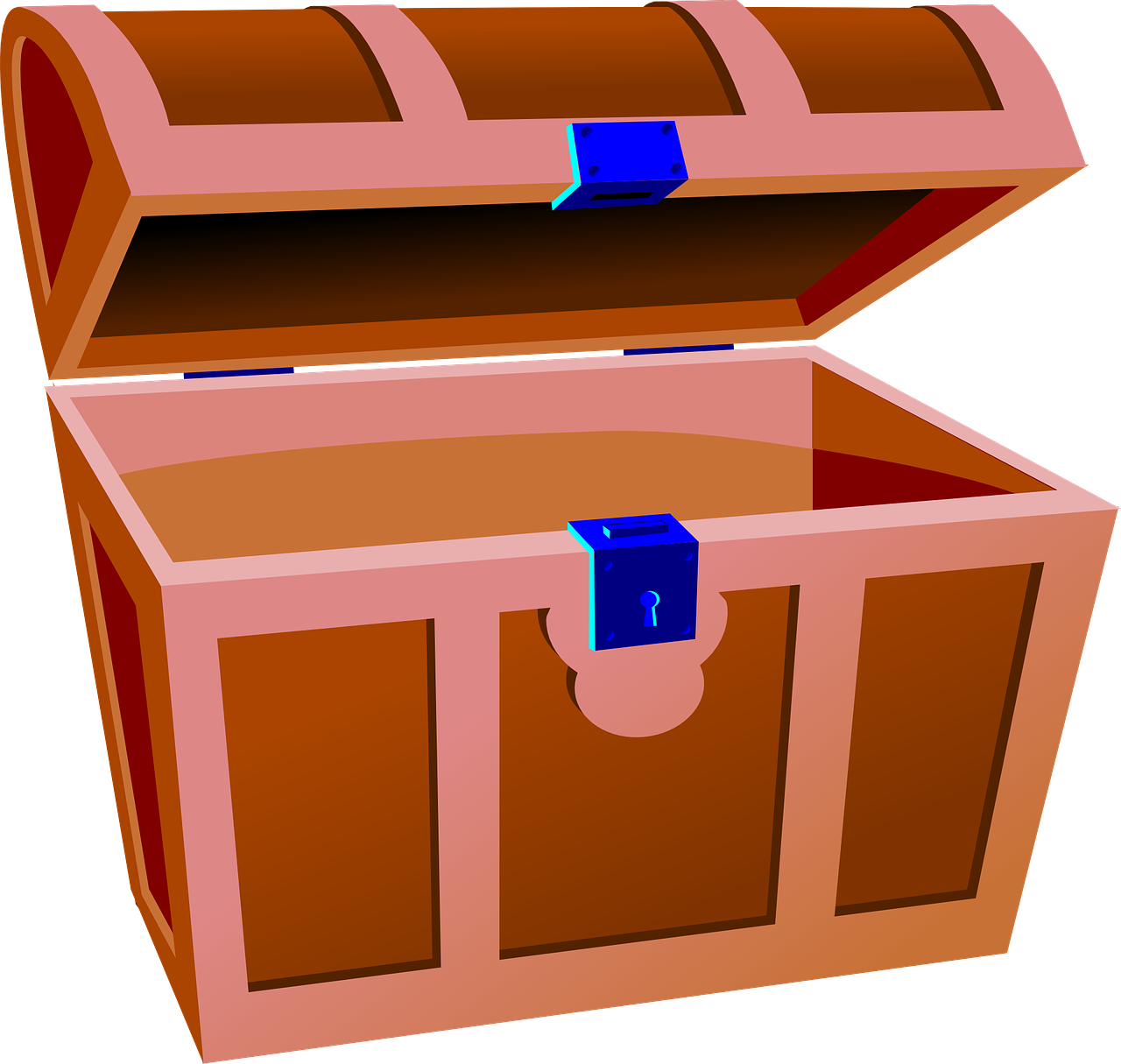 El valor de la incógnita
10
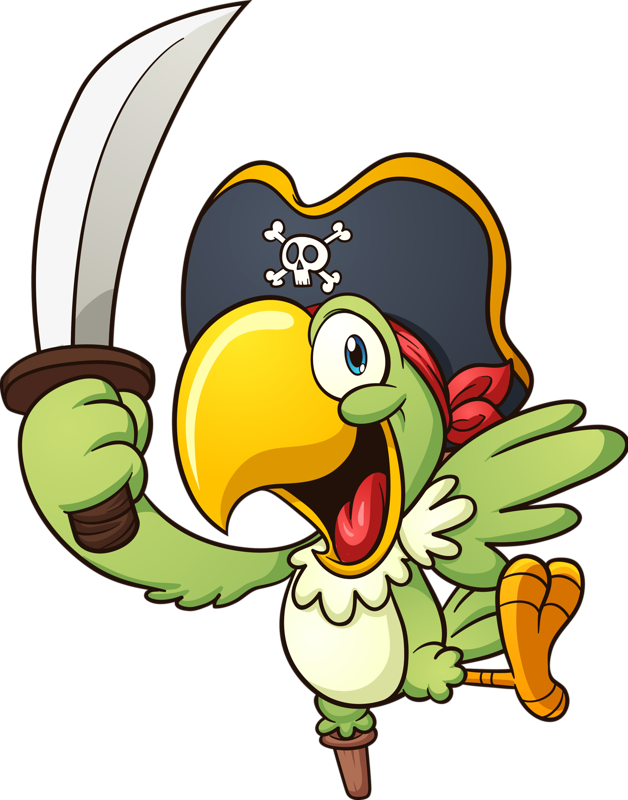 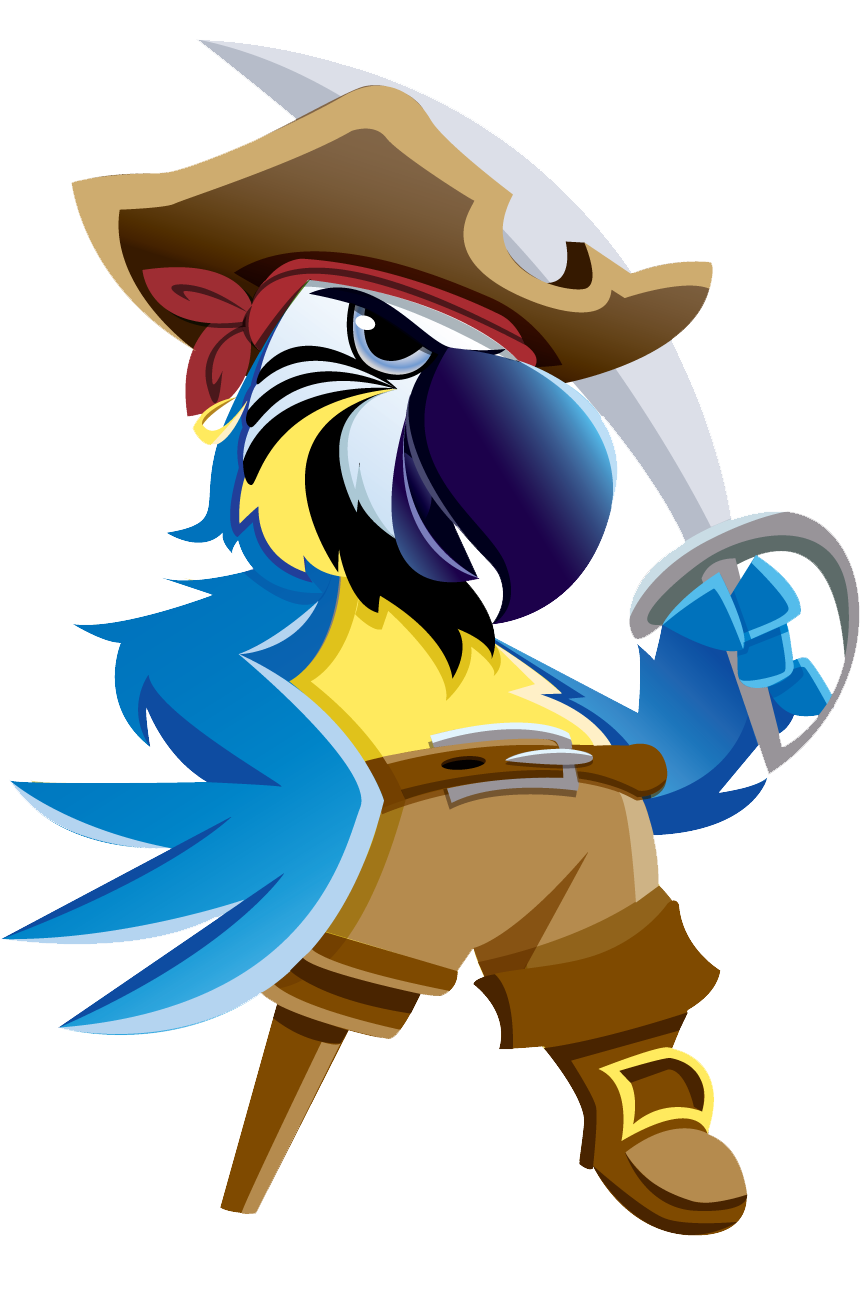 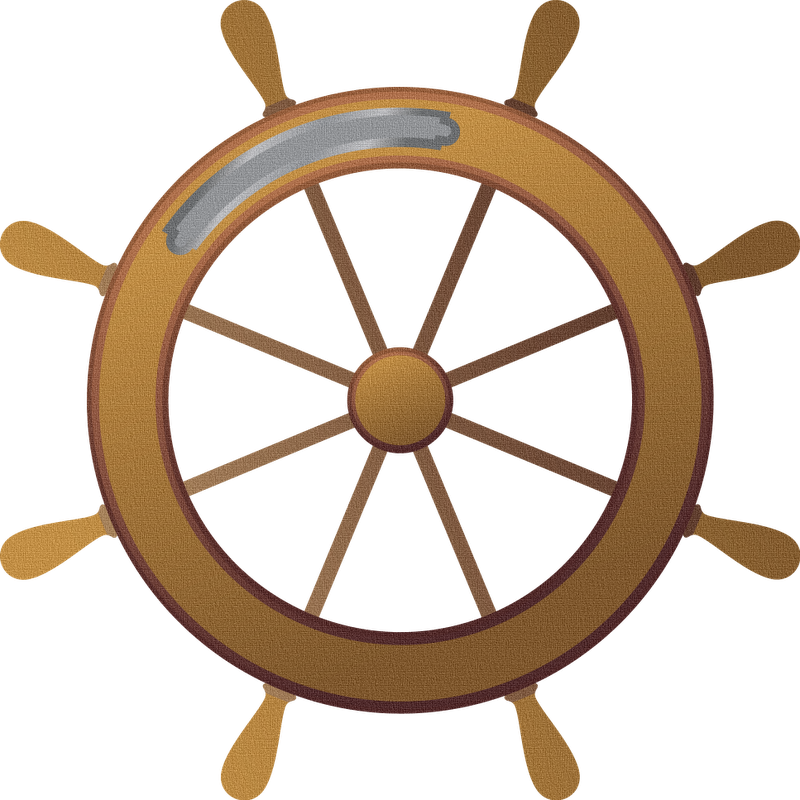 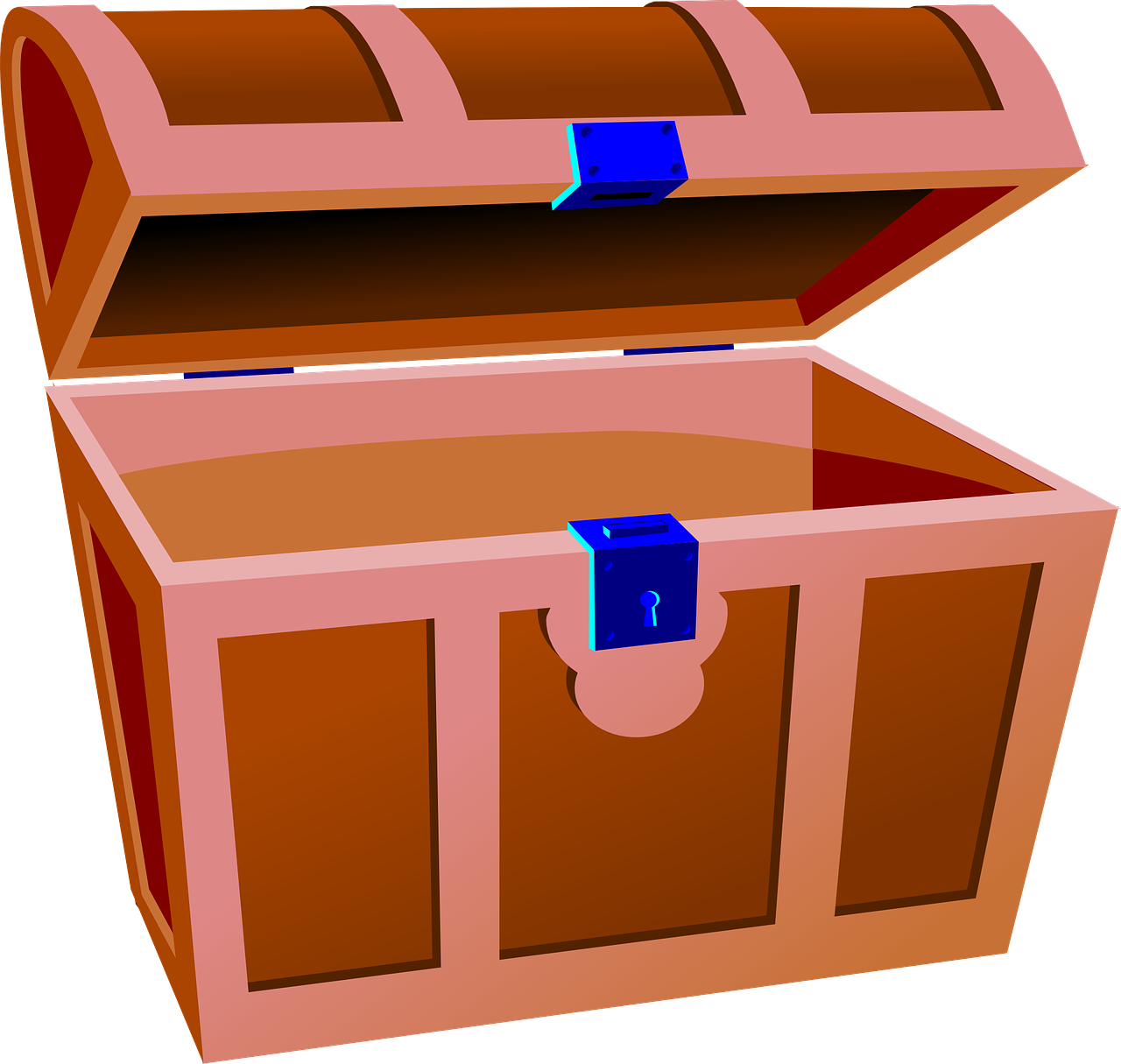 21
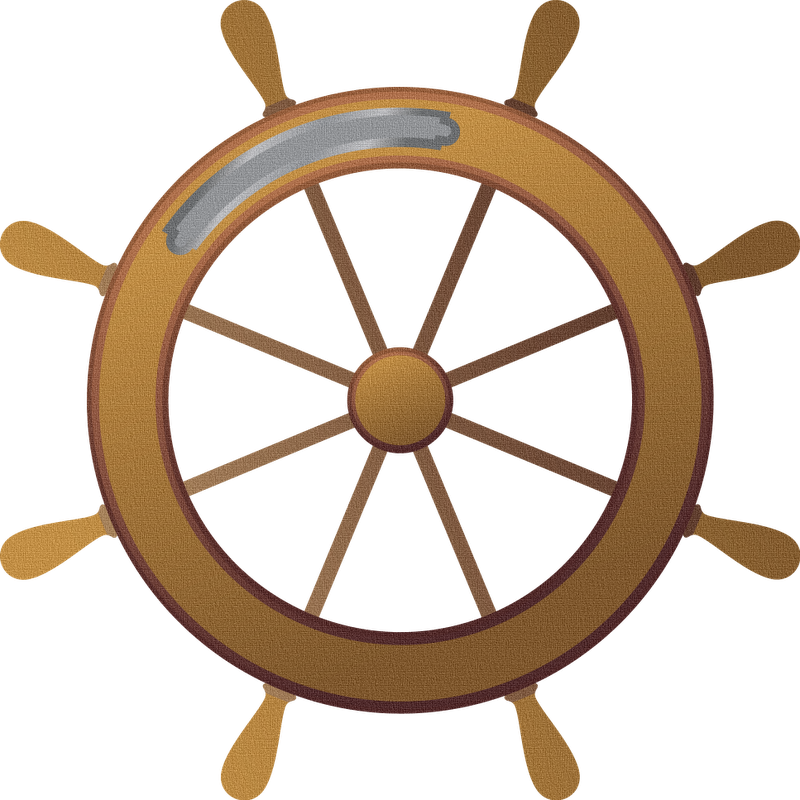 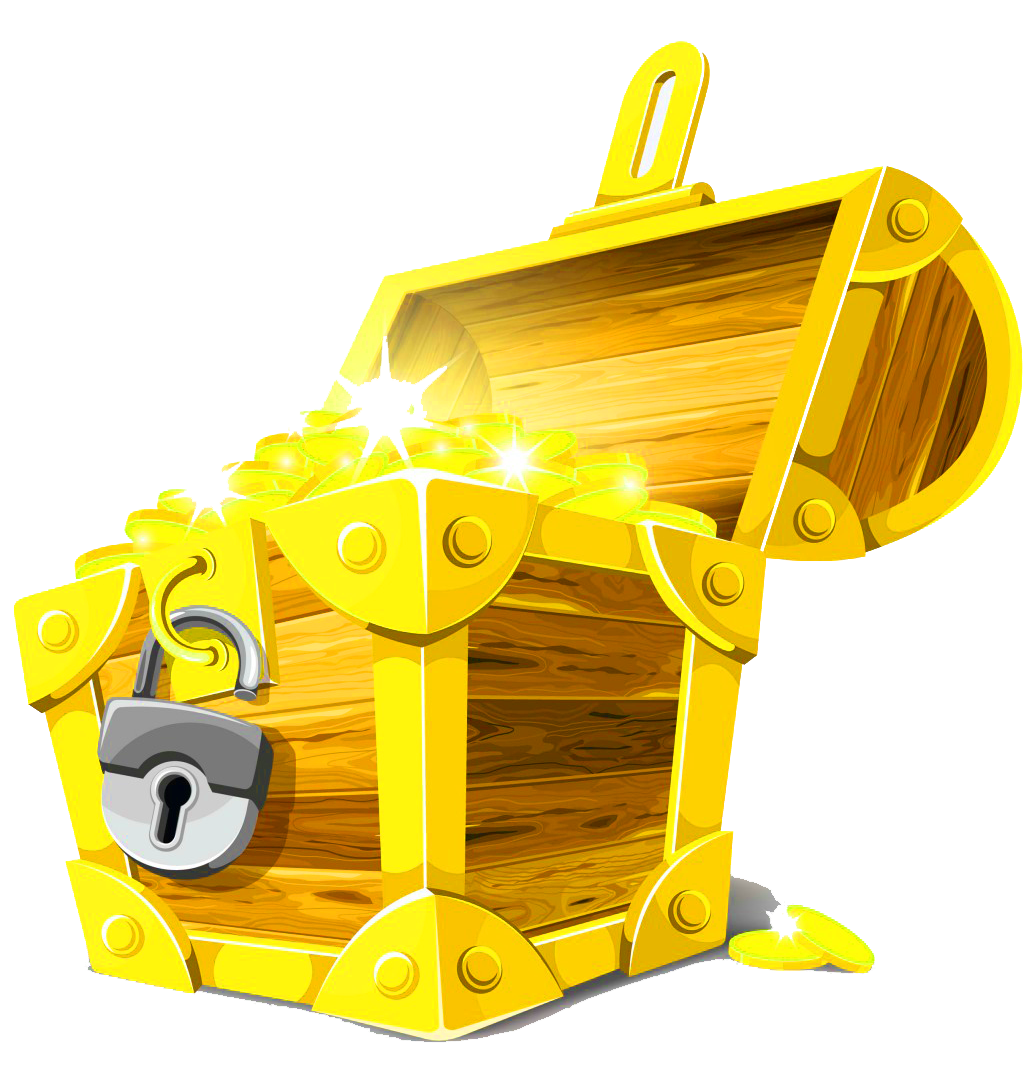 16
13
16
12
Siguiente
Ejercicio 4/6
Game Over
Jugar
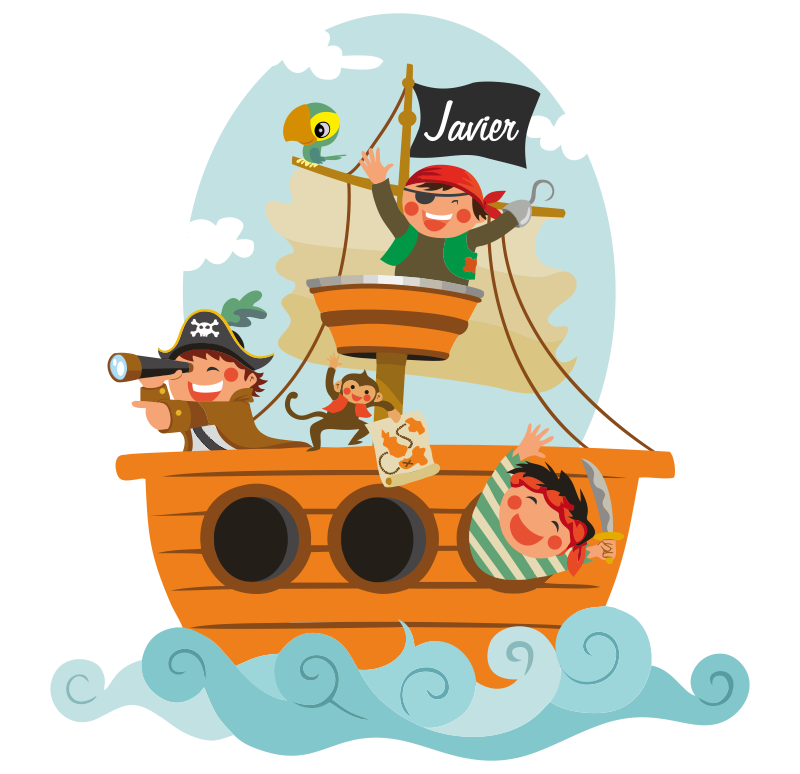 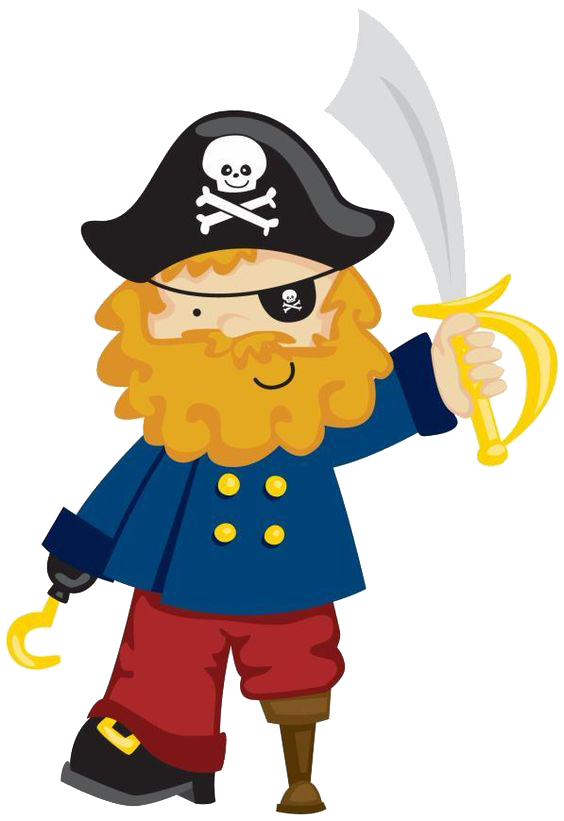 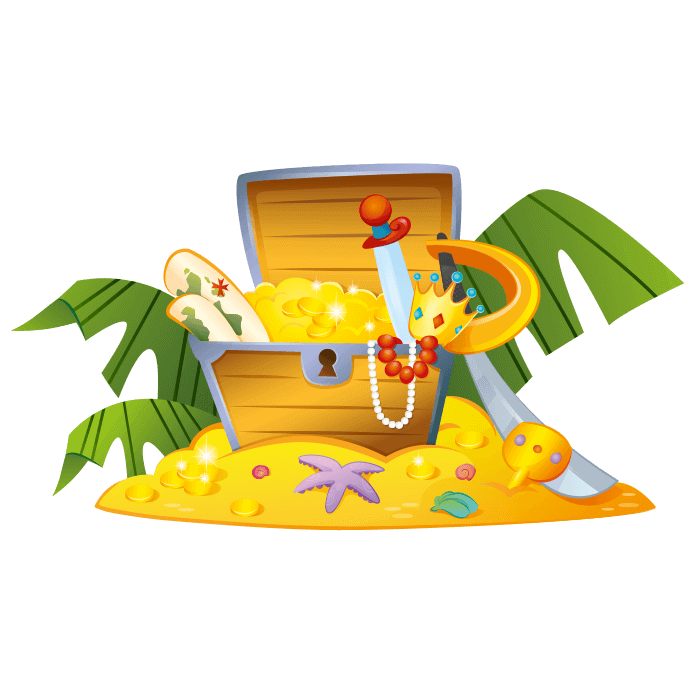 ¡Excelente!
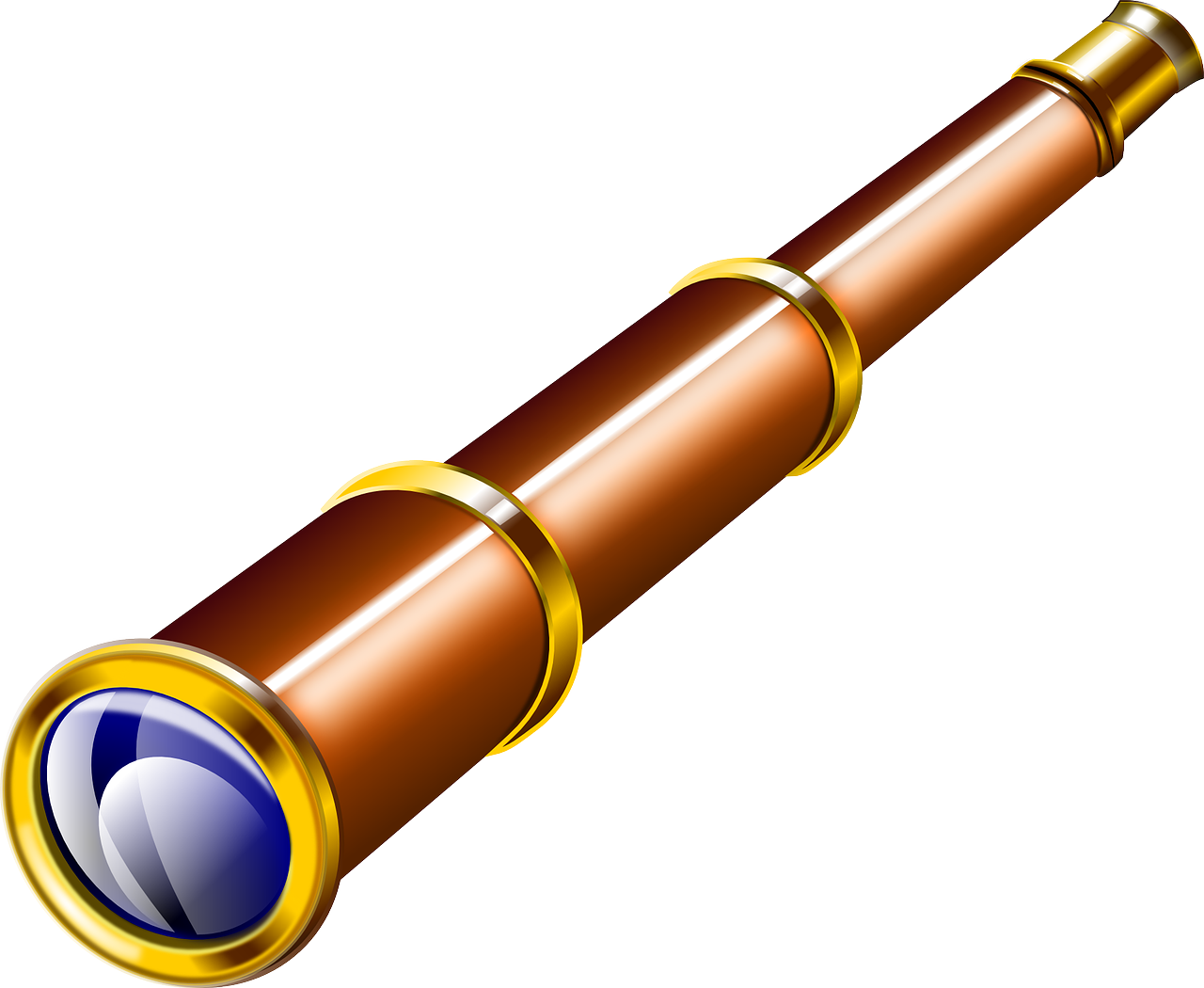 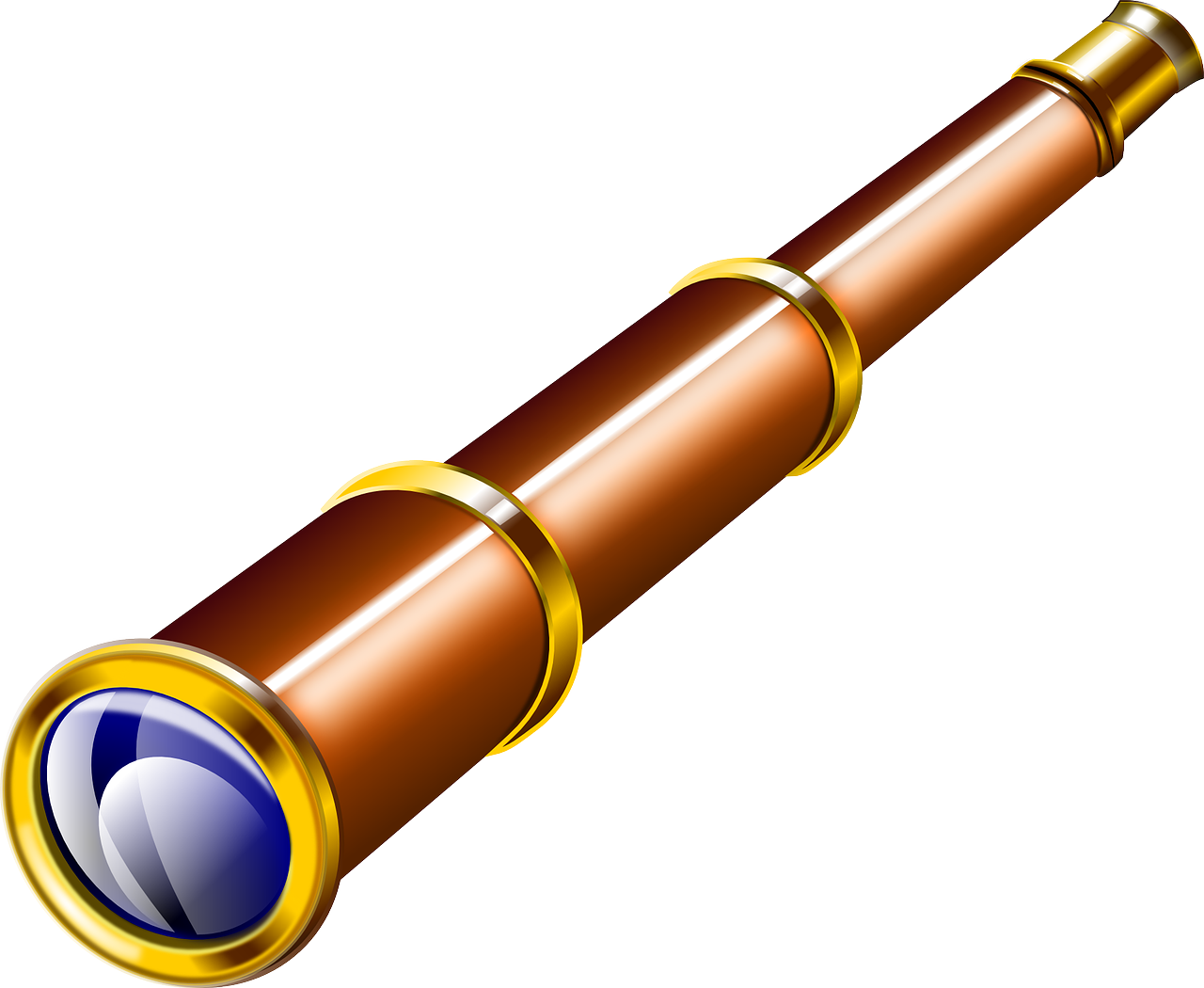 El valor de la incógnita
18
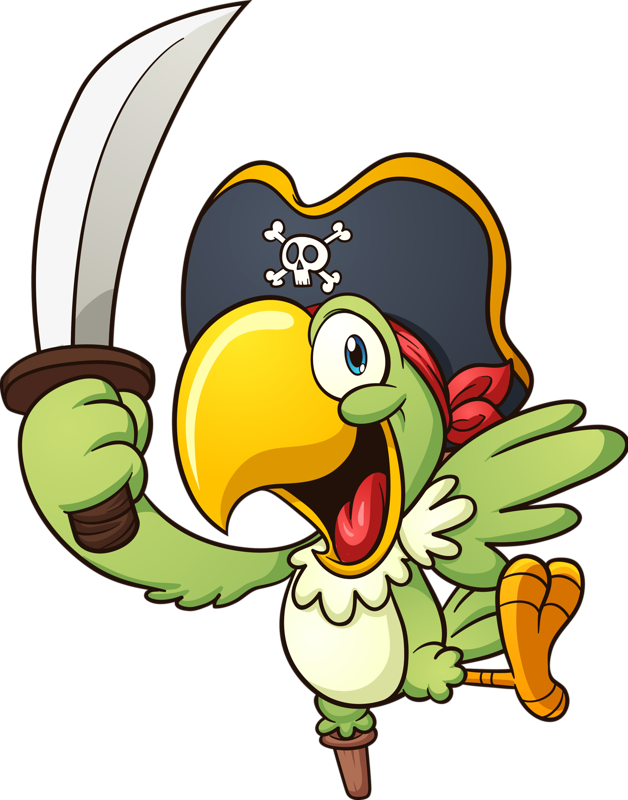 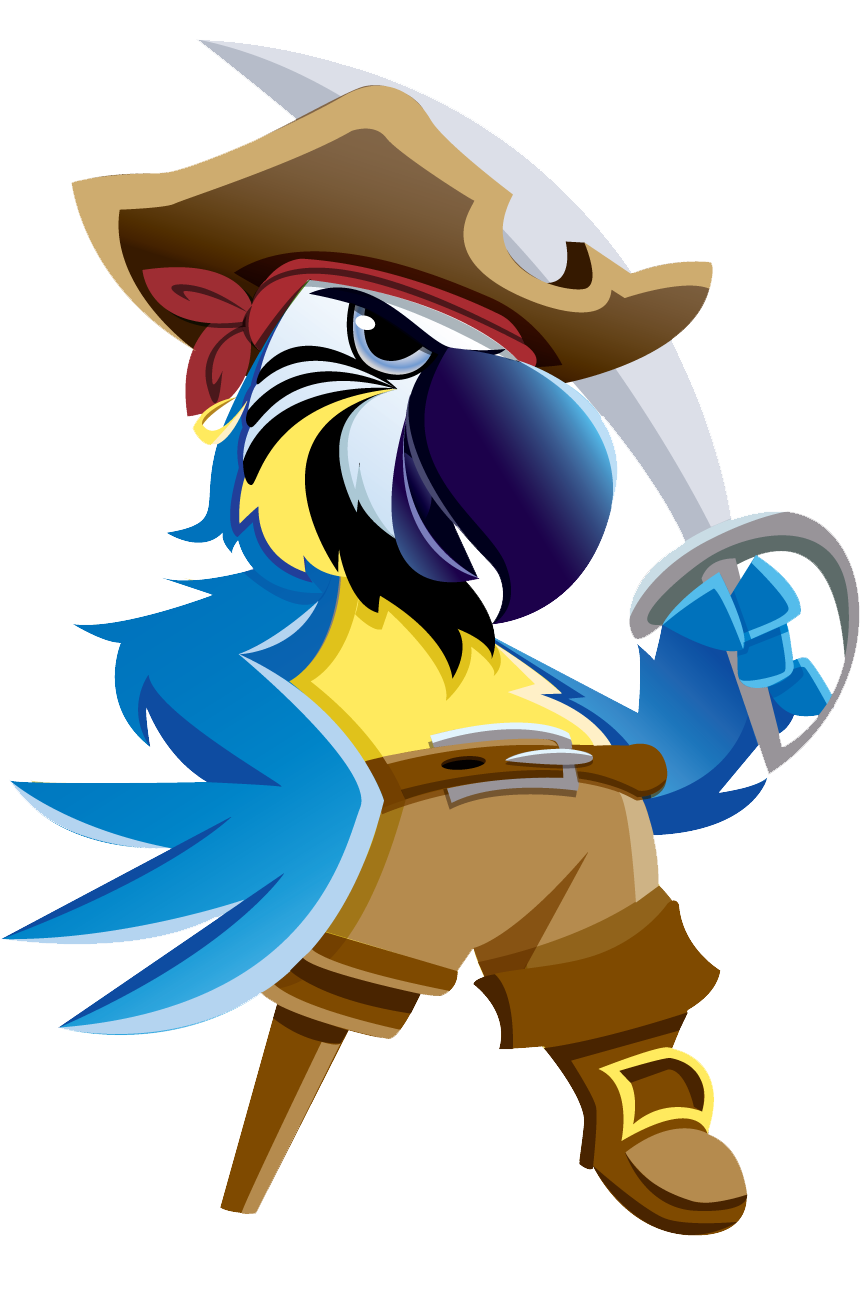 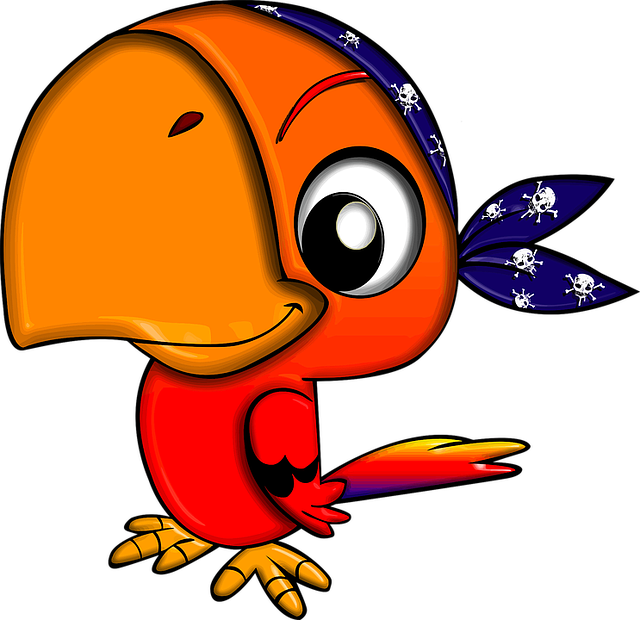 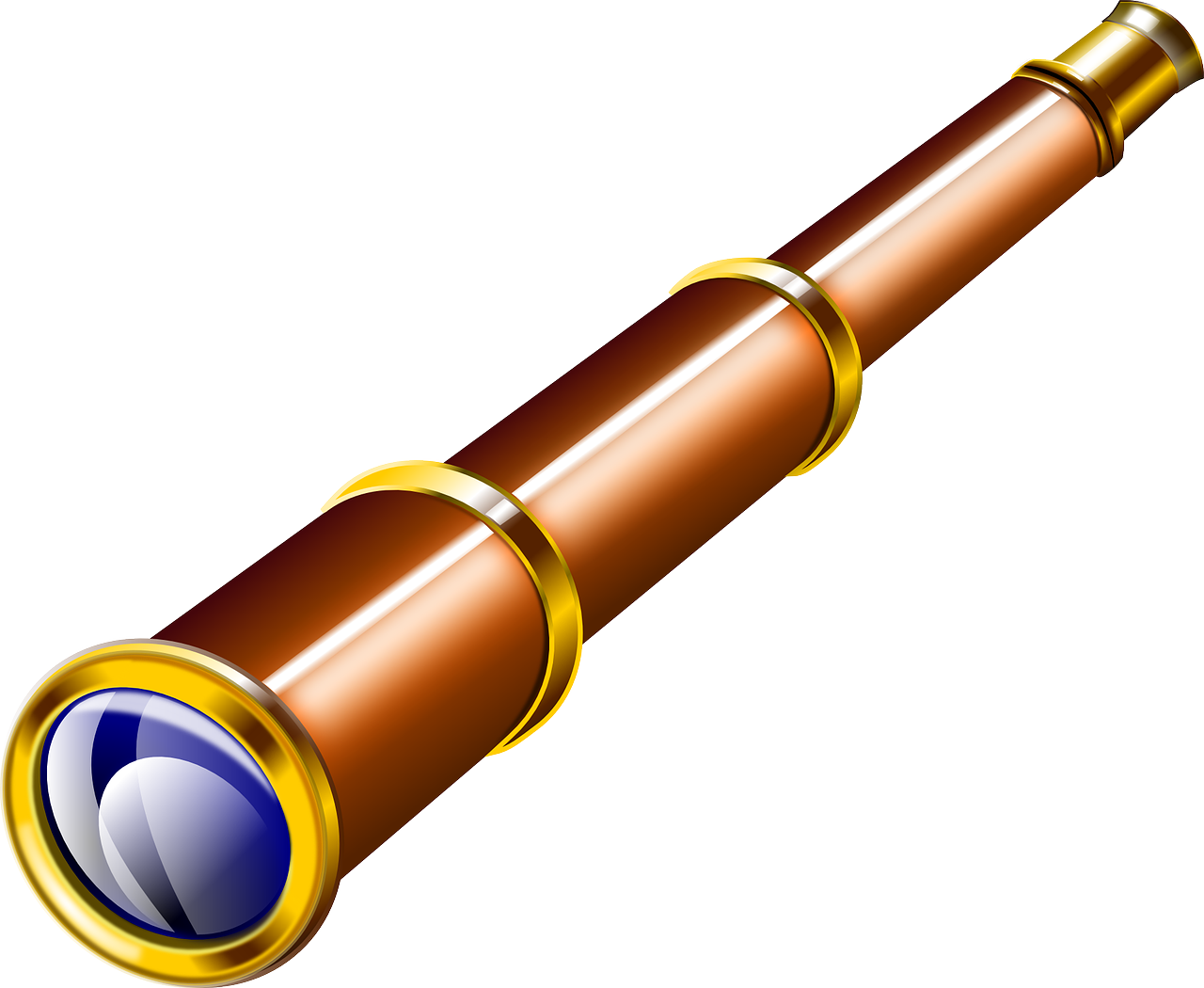 13
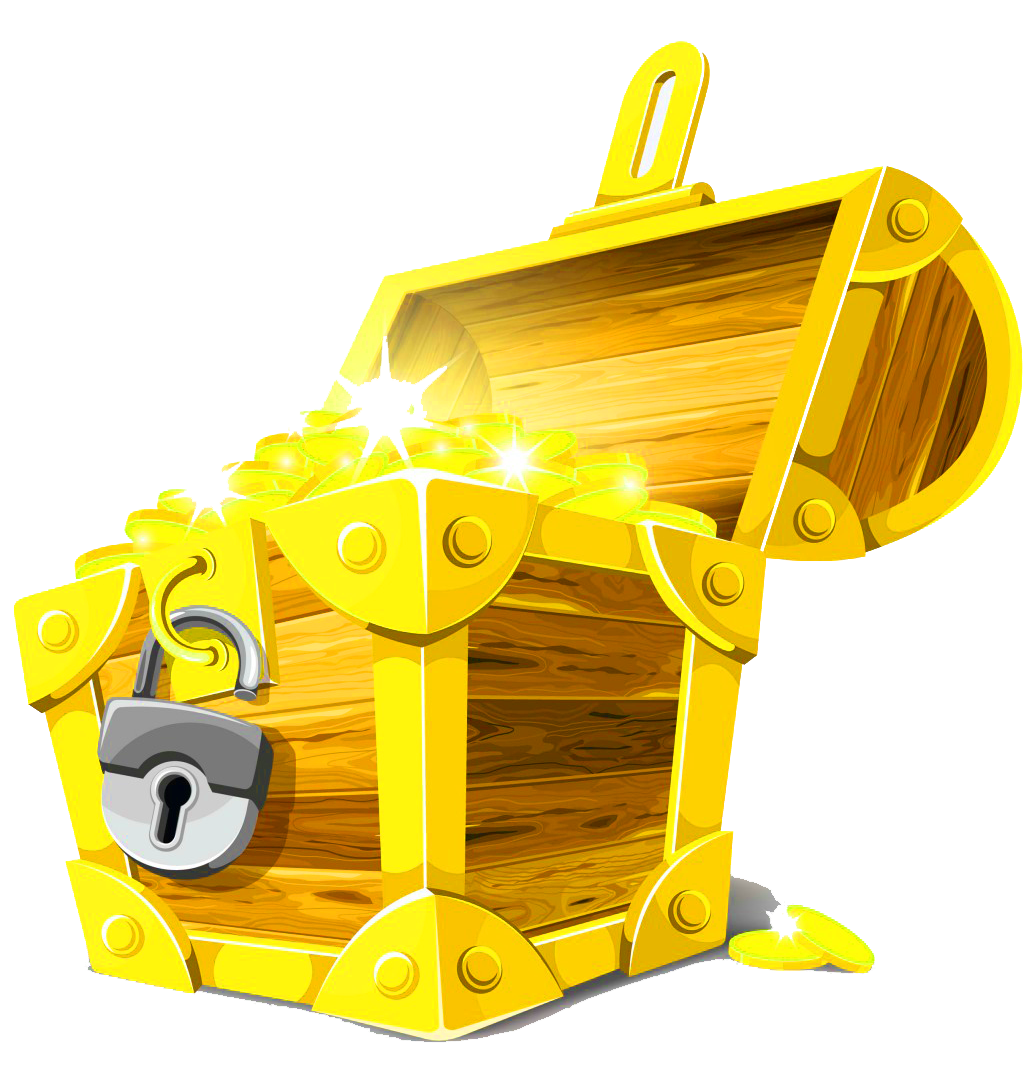 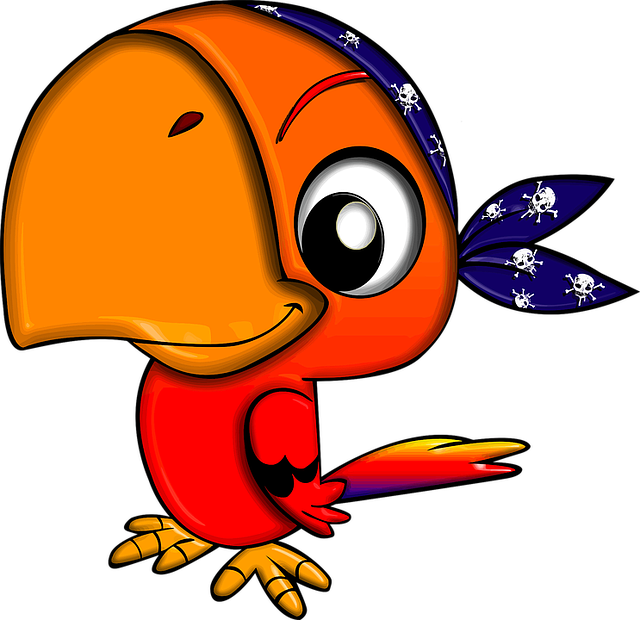 5
13
12
5
Siguiente
Ejercicio 5/6
Game Over
Jugar
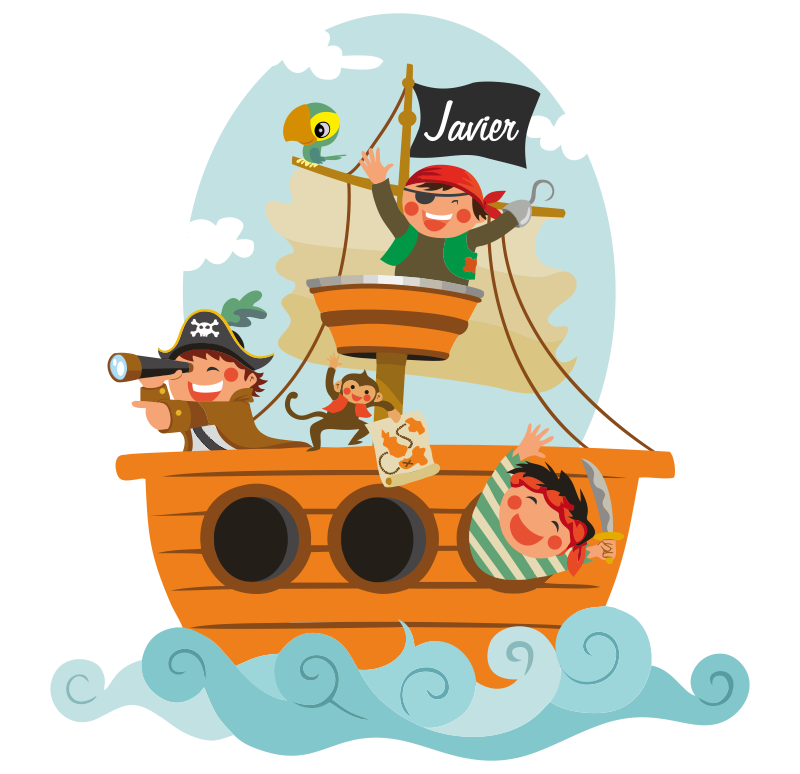 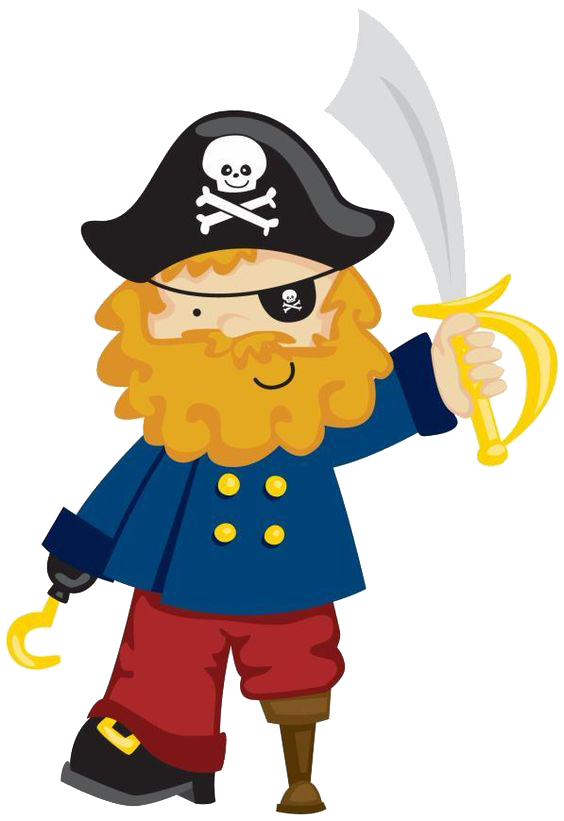 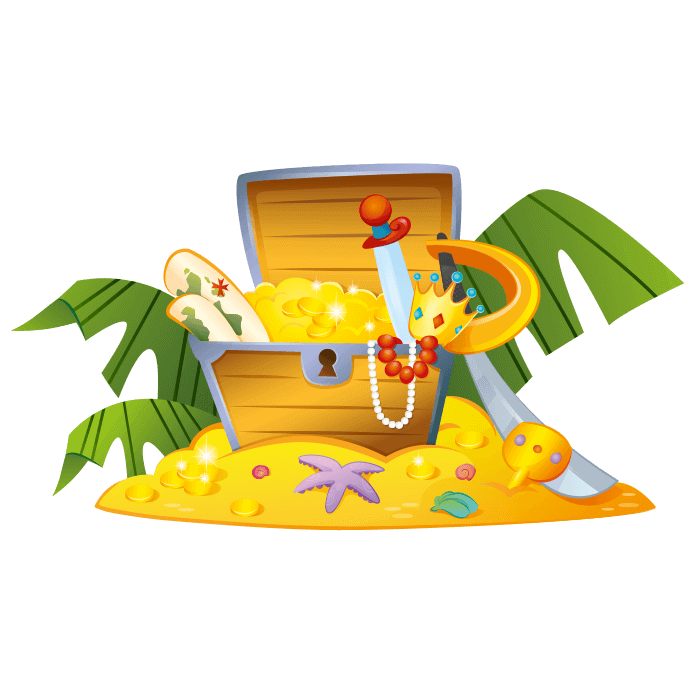 ¡Excelente!
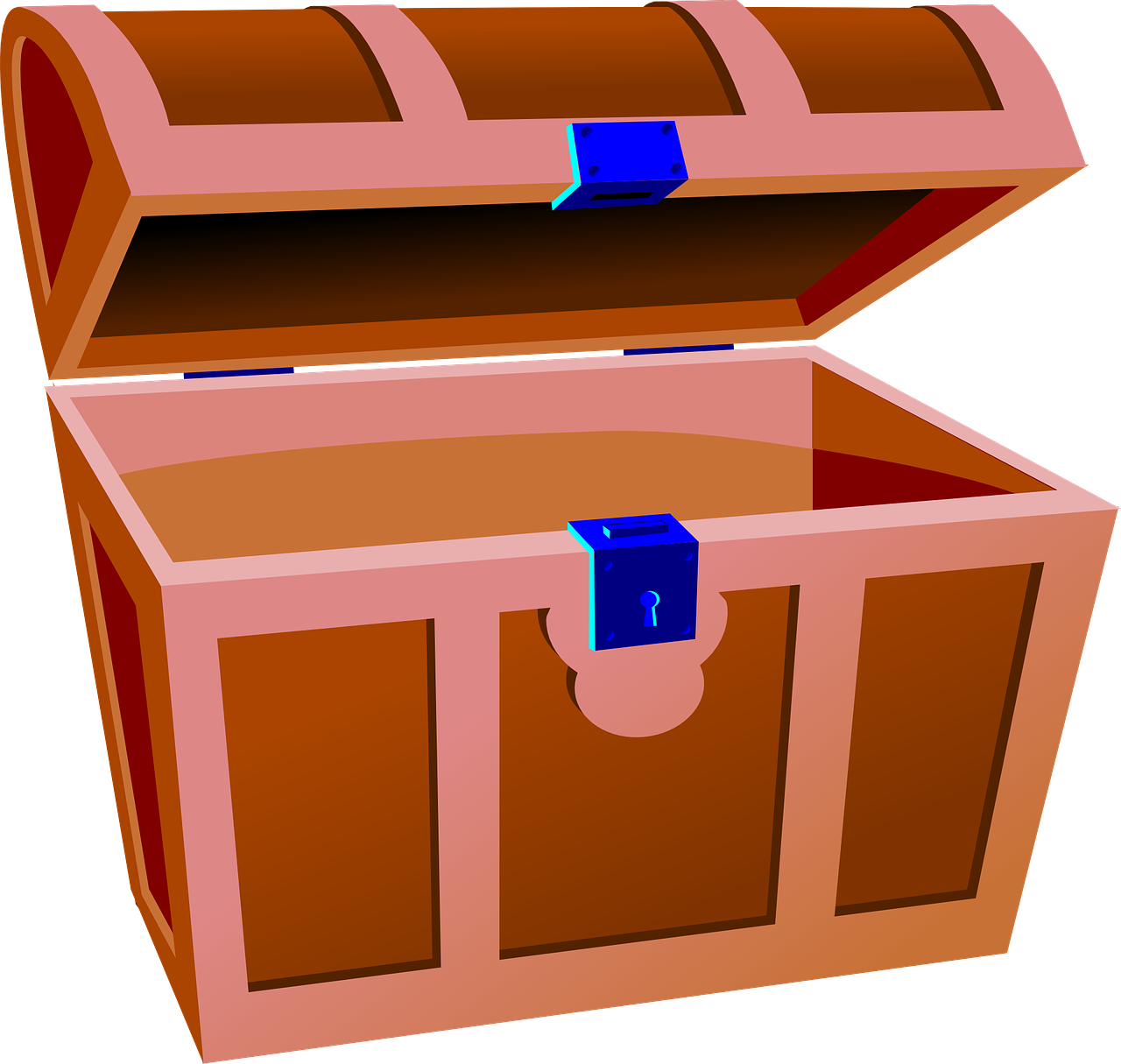 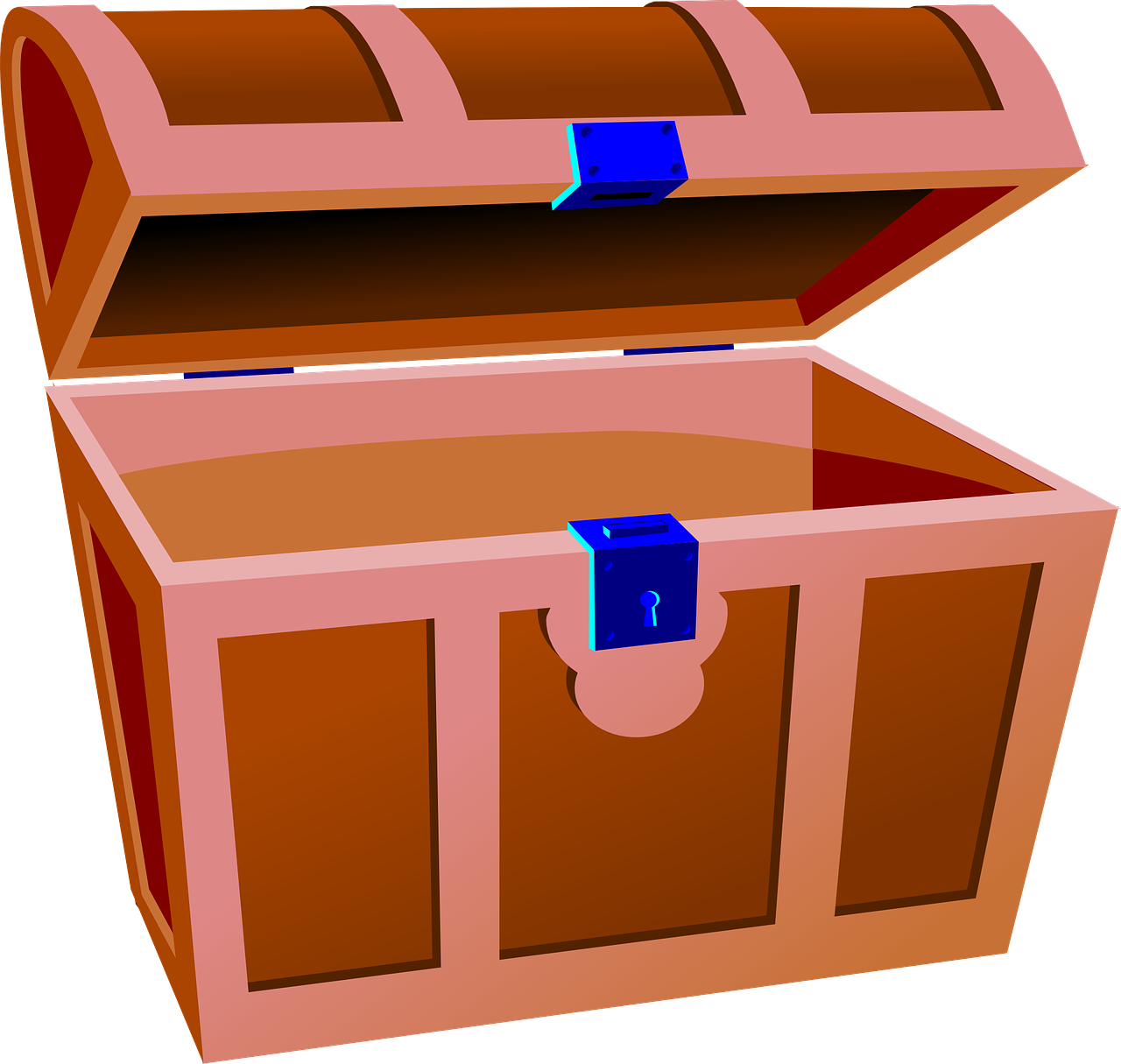 El valor de la incógnita
28
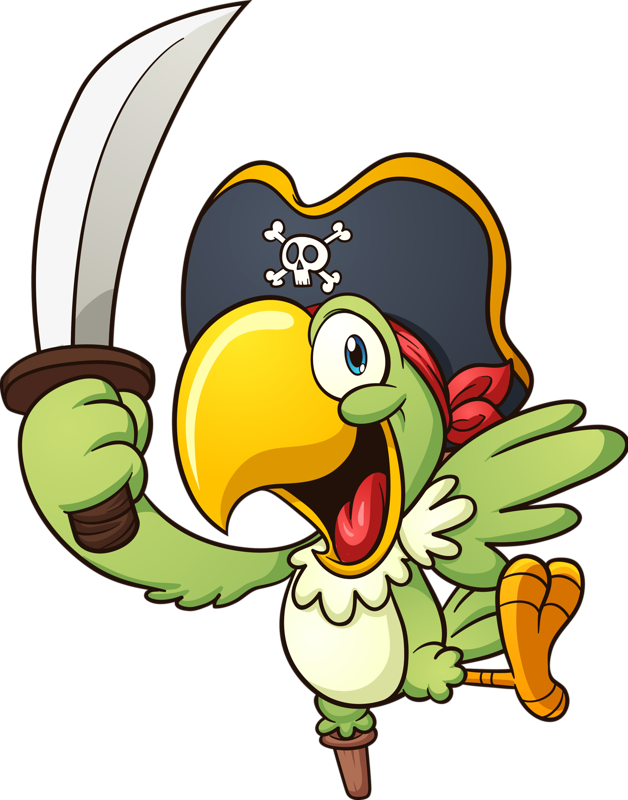 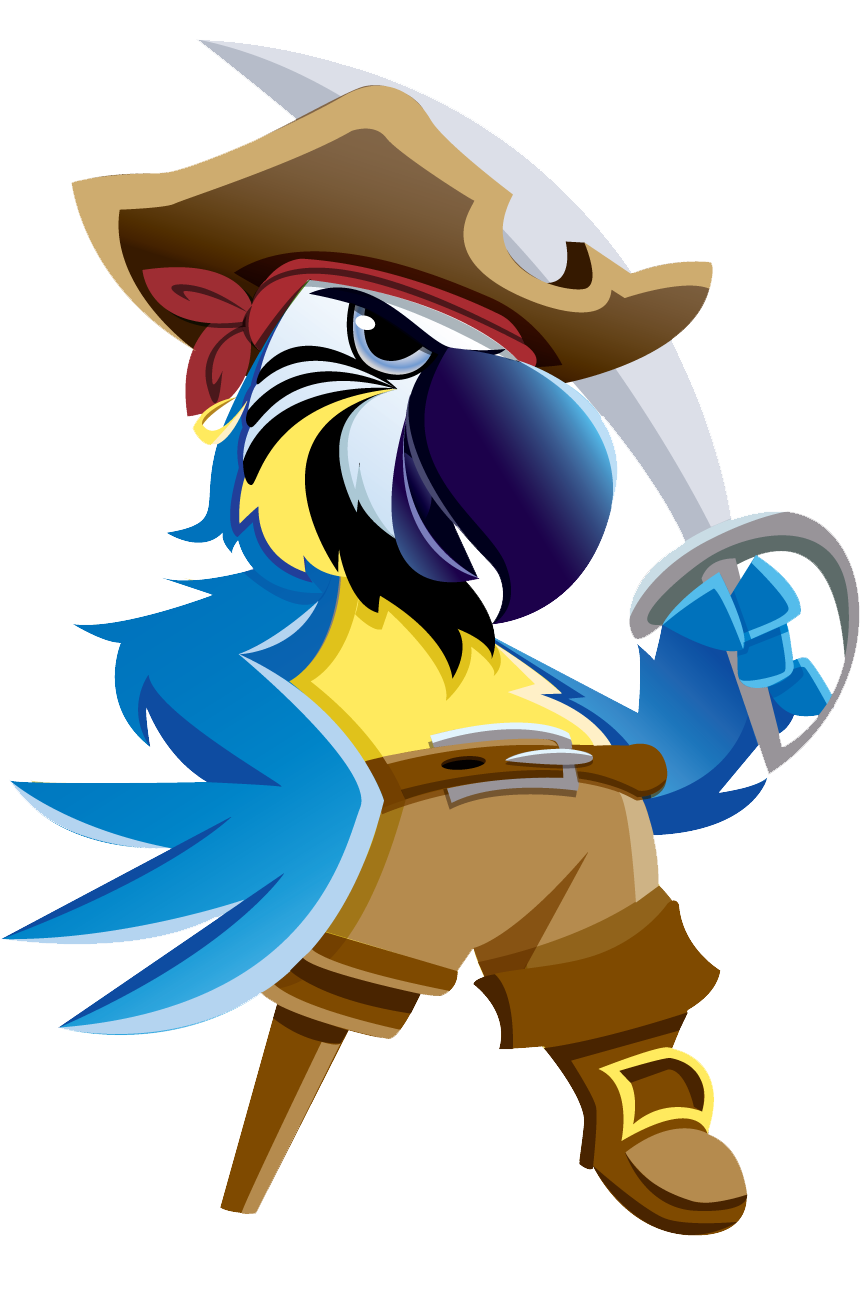 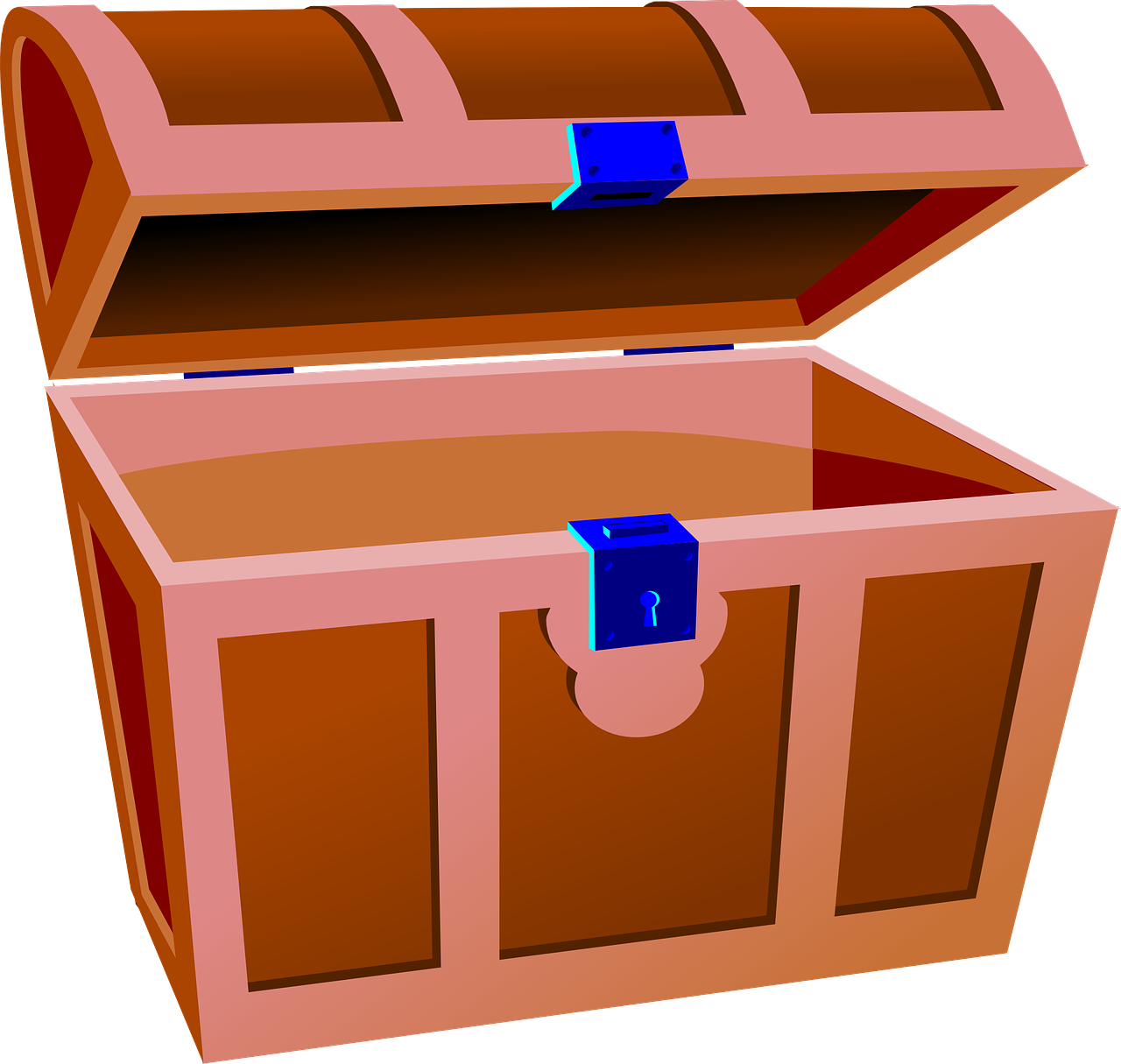 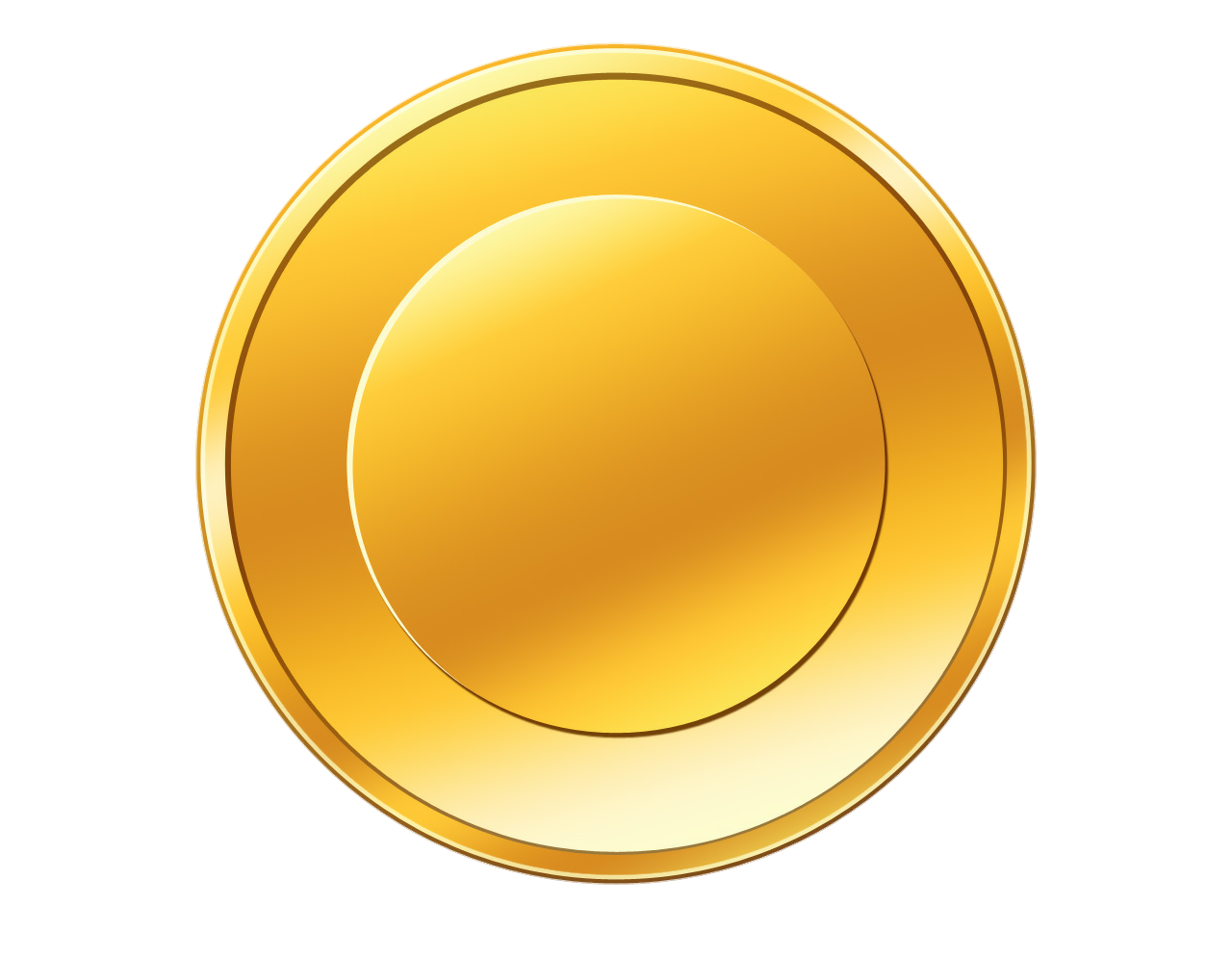 34
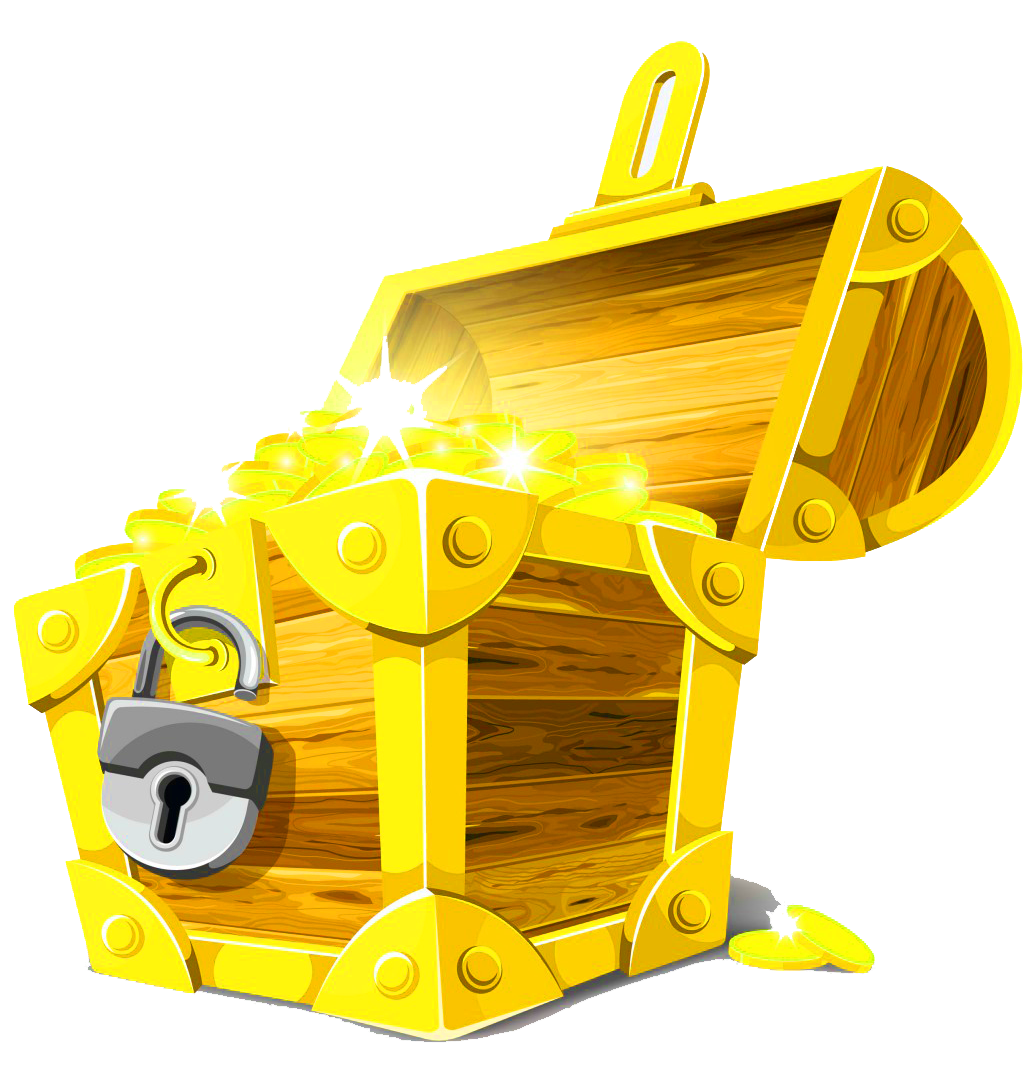 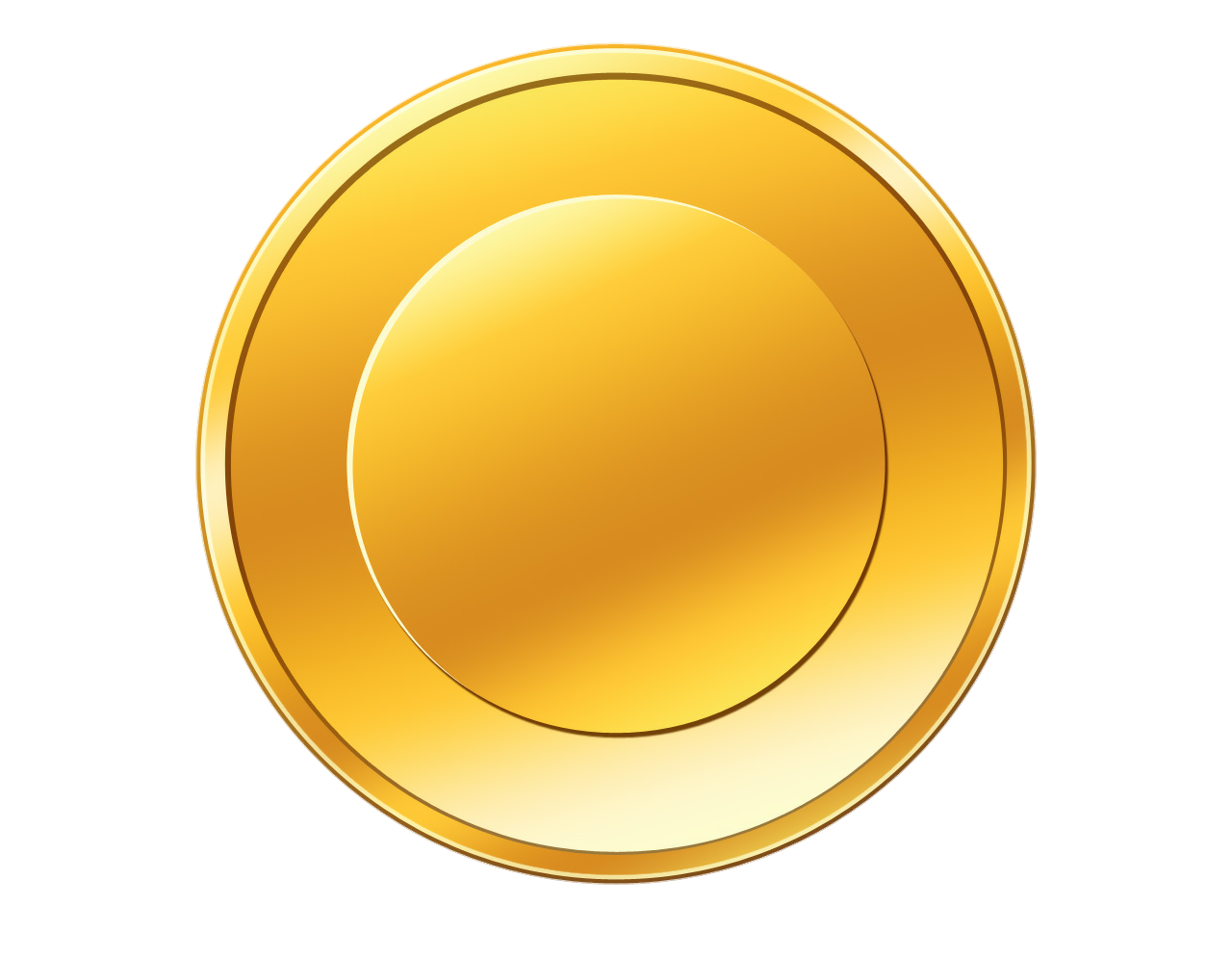 20
20
12
13
Siguiente
Ejercicio 6/6
Game Over
Jugar
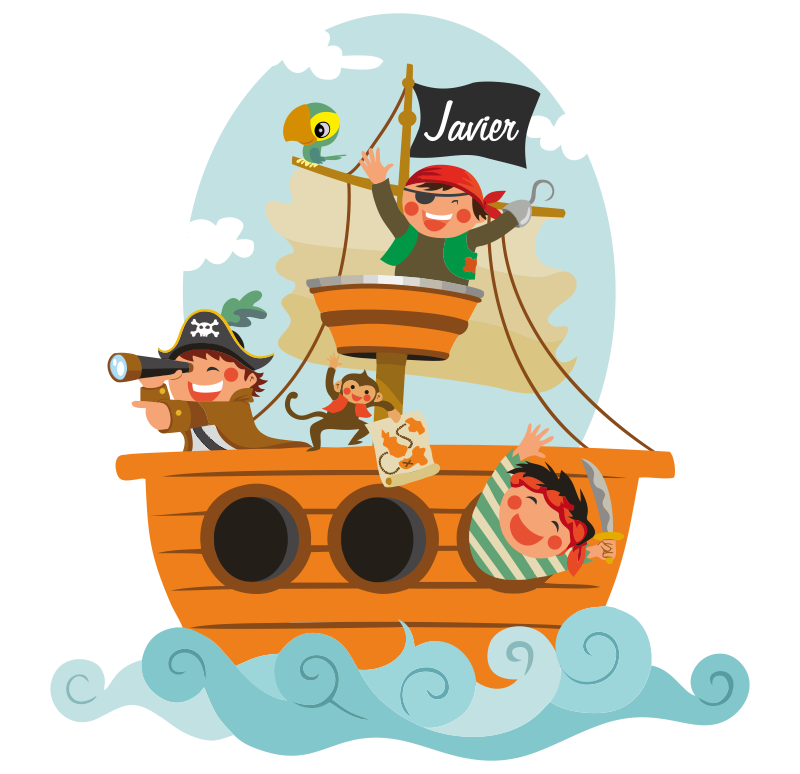 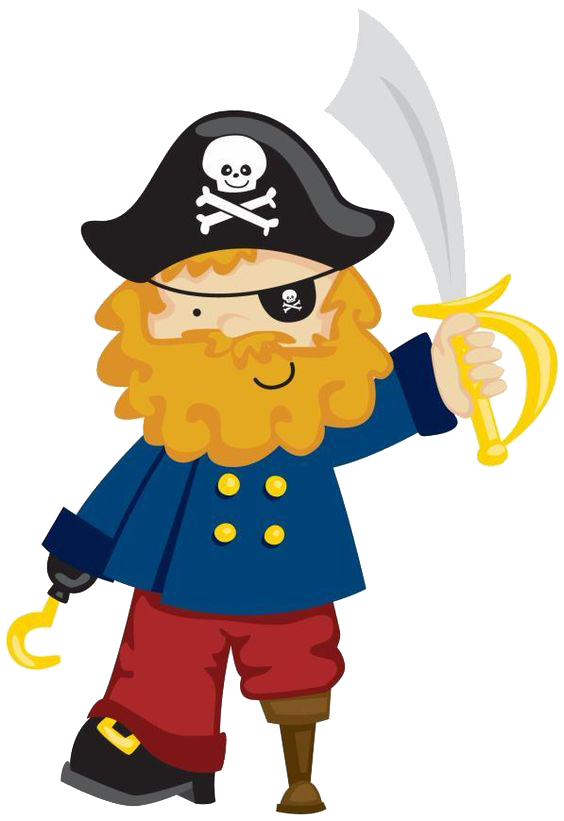 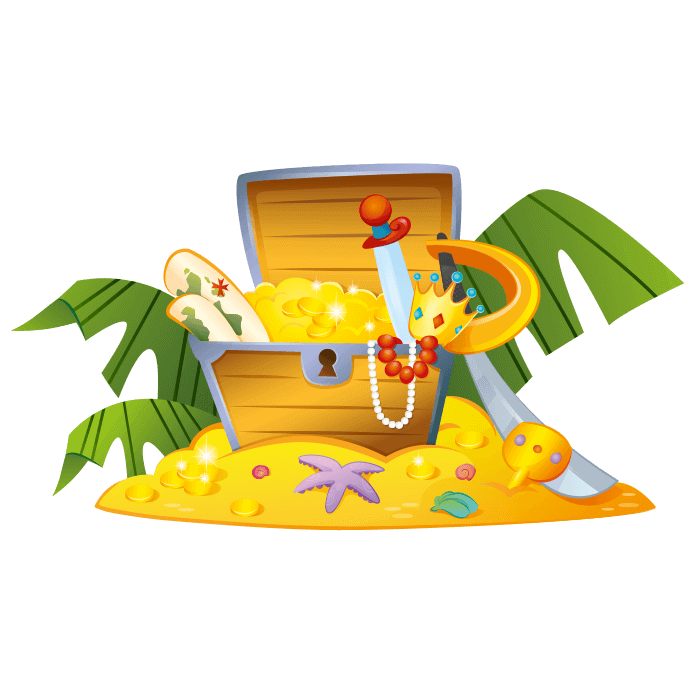 ¡Lo has logrado!
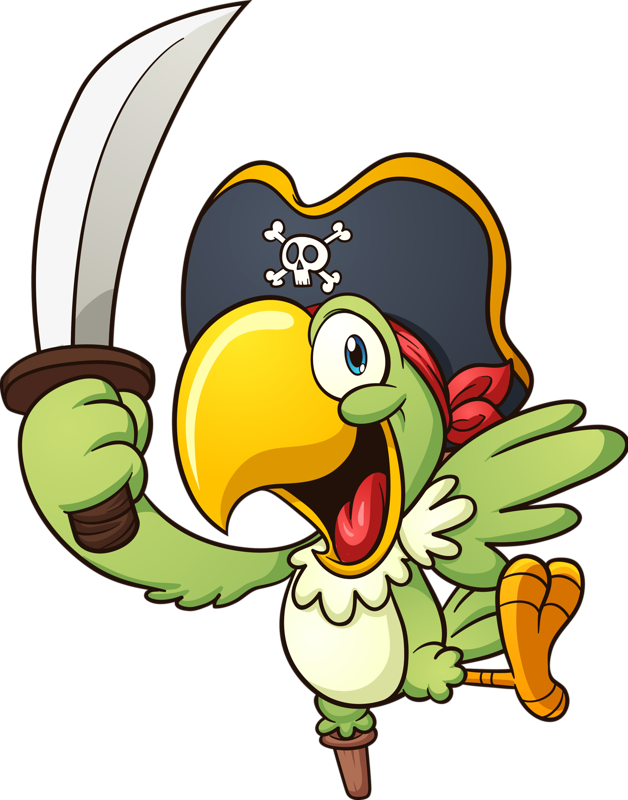 Inicio
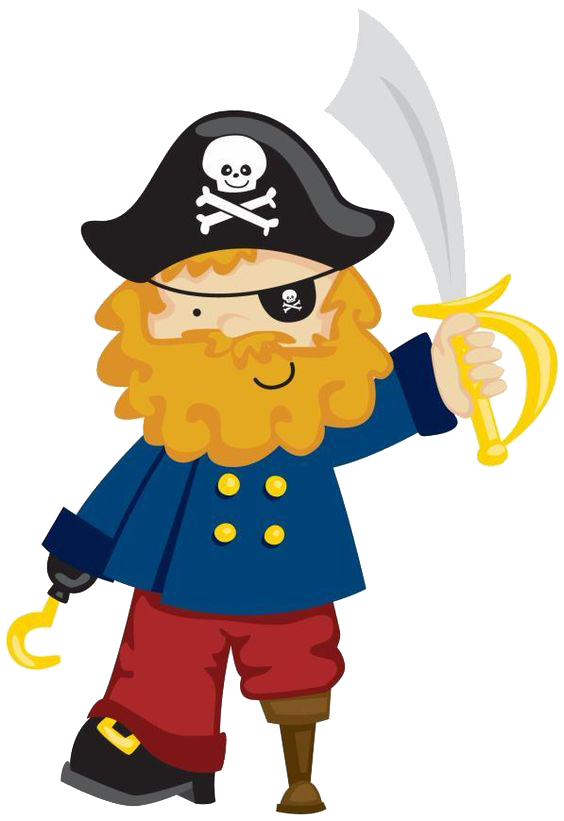 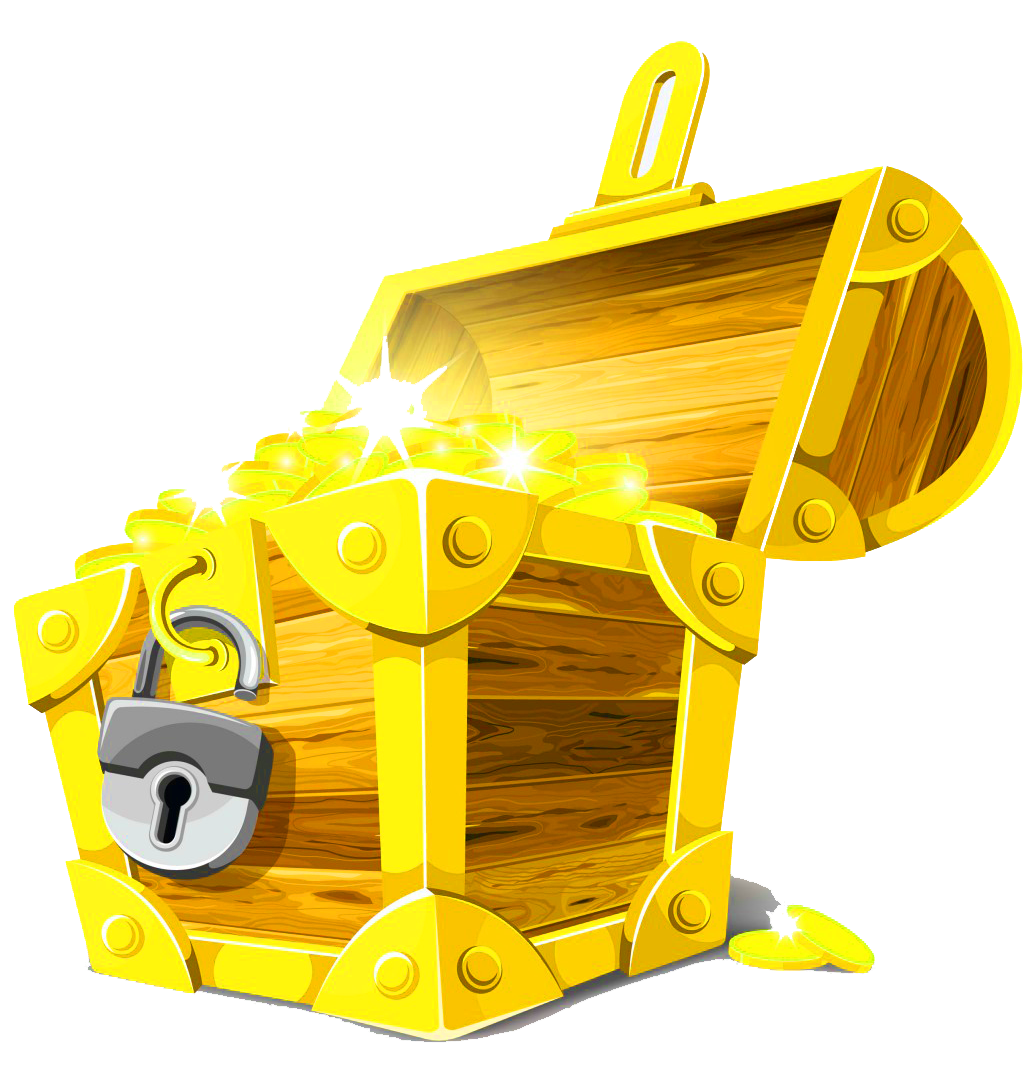 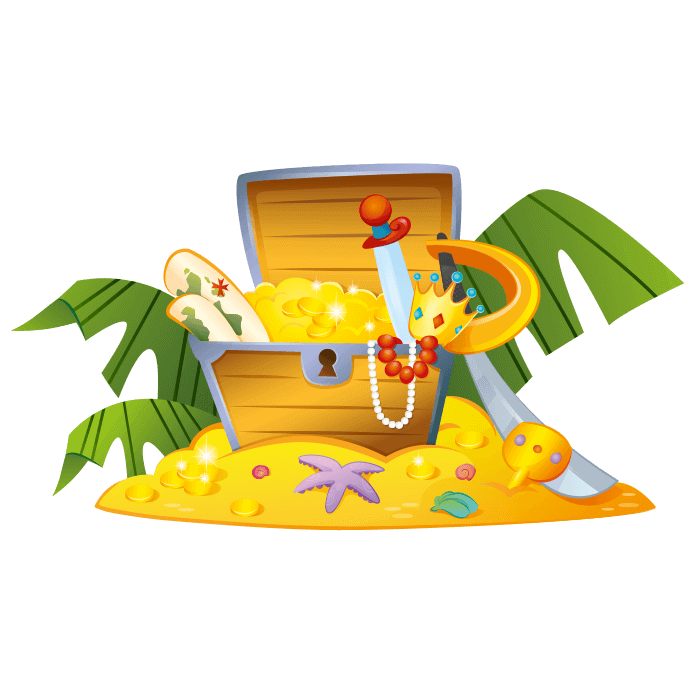